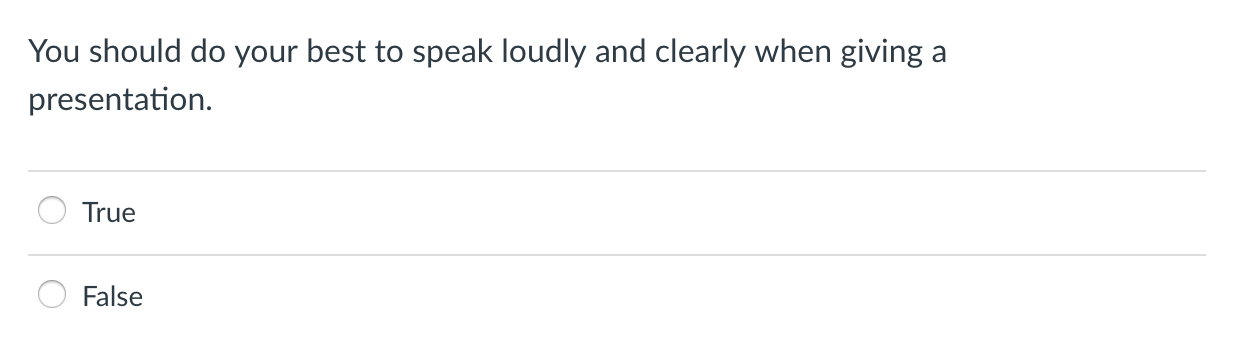 https://onlinelibrary.wiley.com/doi/full/10.1002/jmri.25750
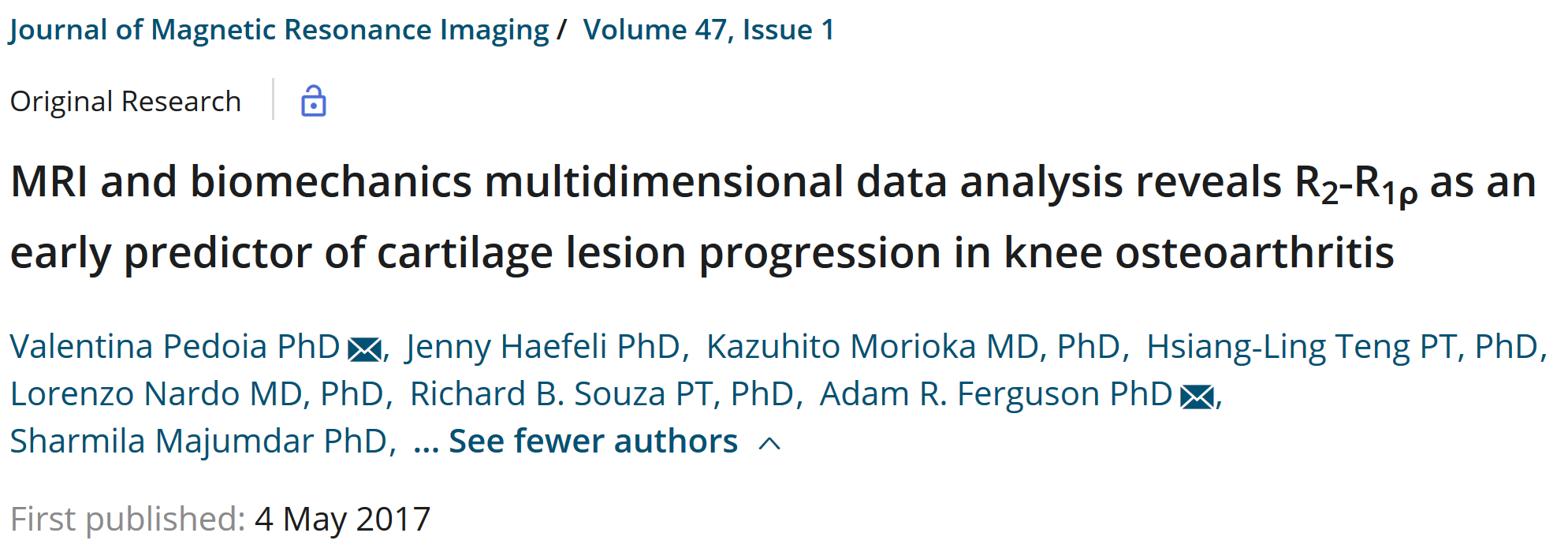 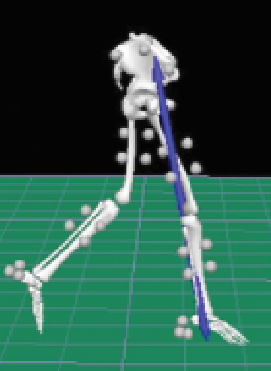 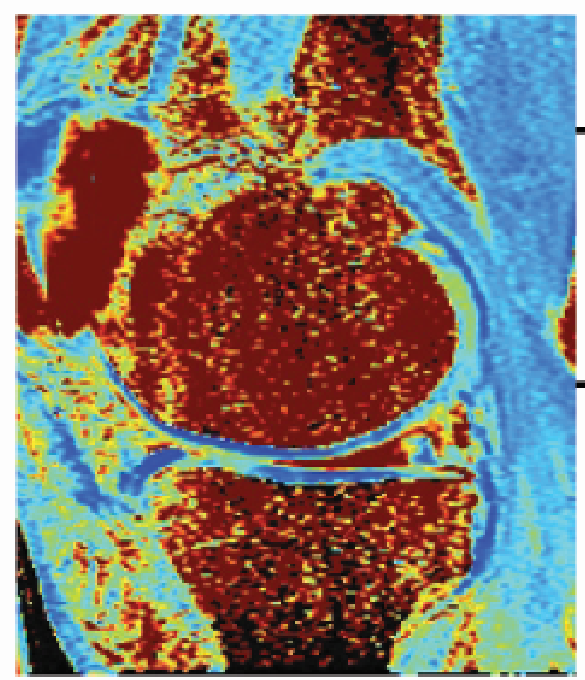 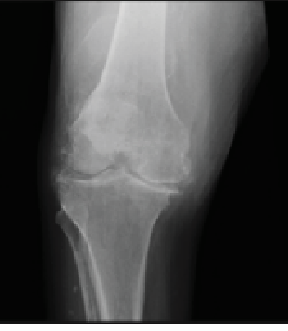 The Data
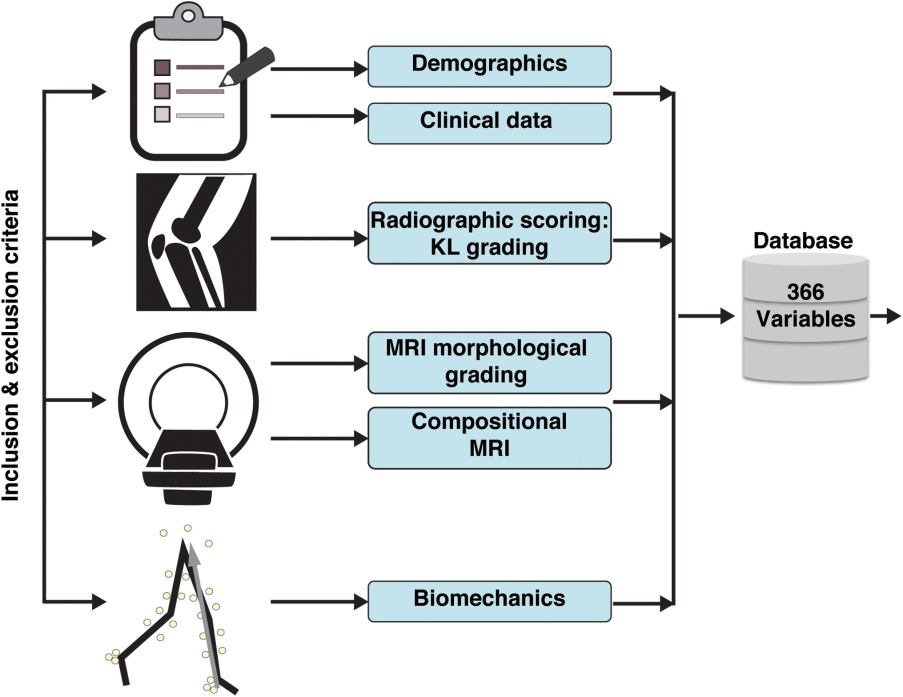 9
23


2



44
256



32
178 subjects
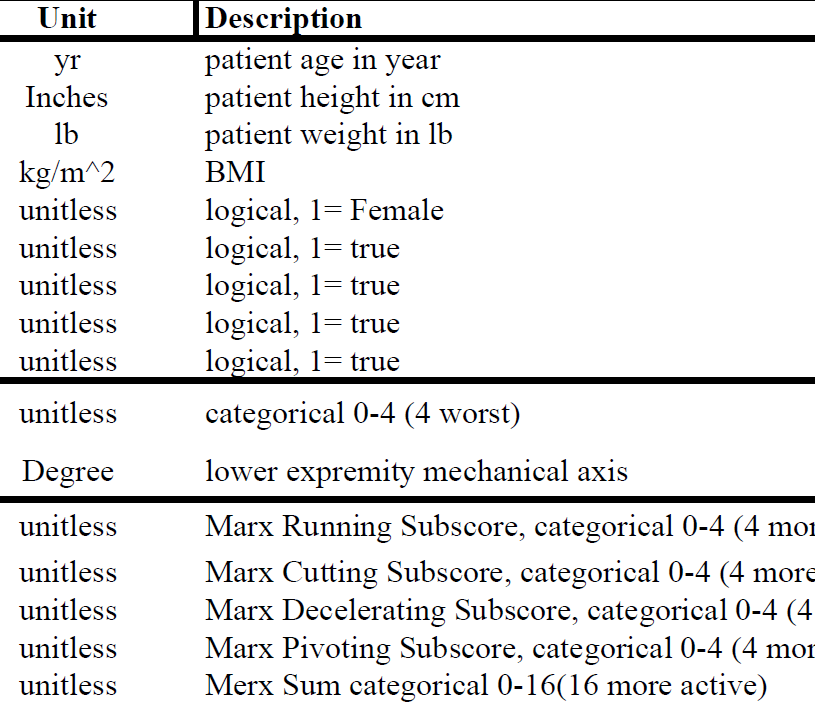 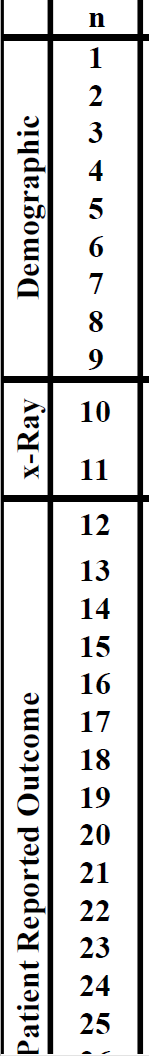 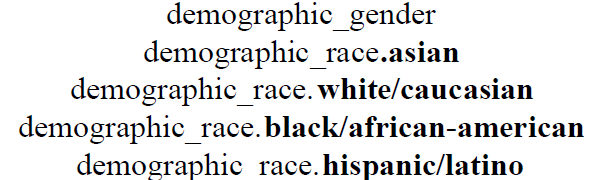 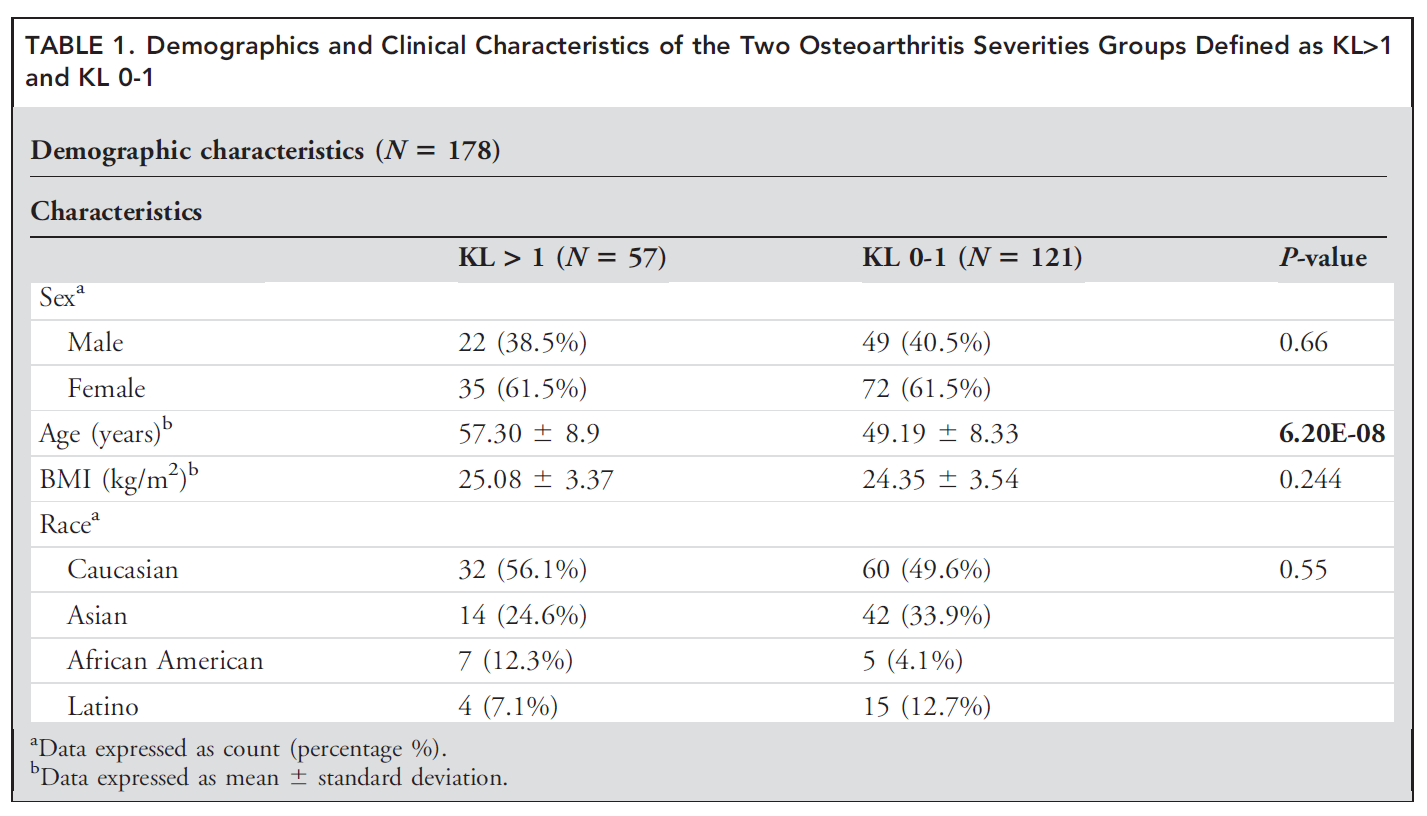 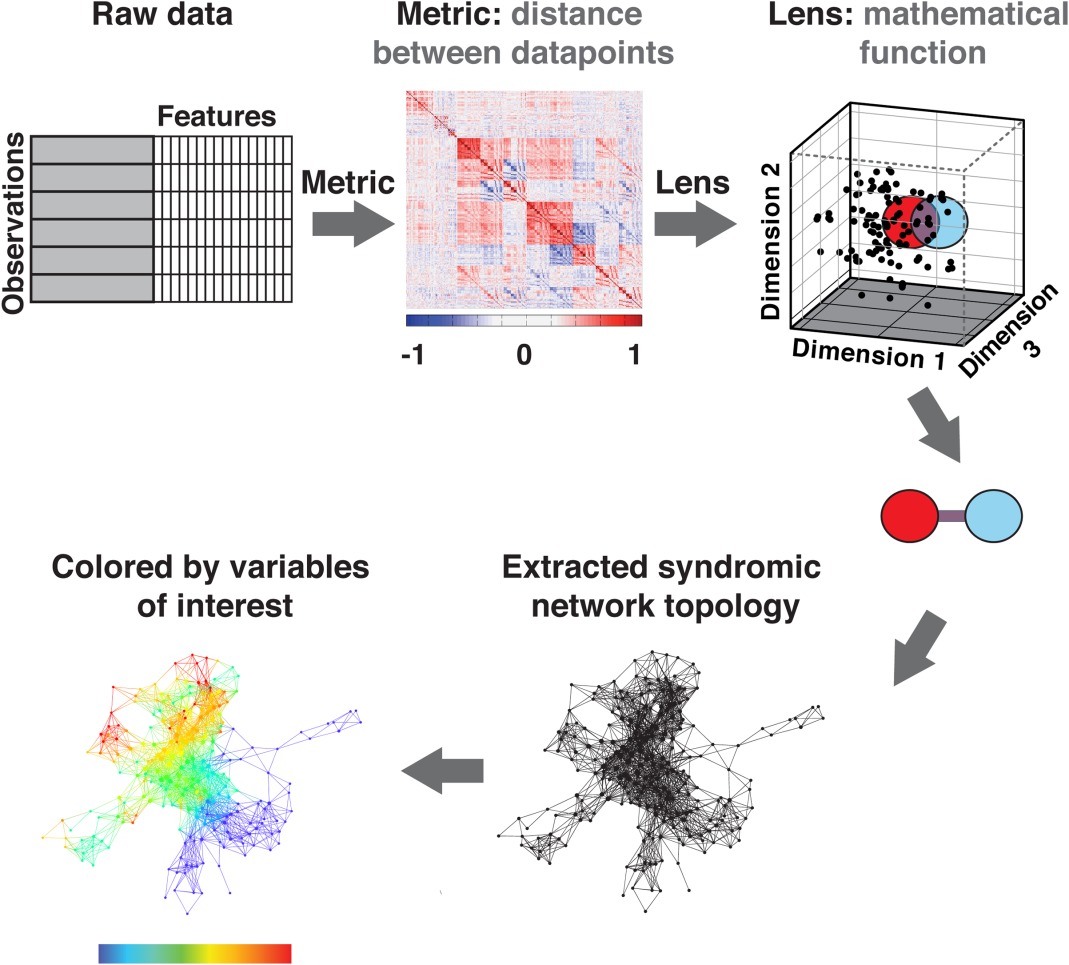 column‐wise: mean centered, 
                  and variance normalized
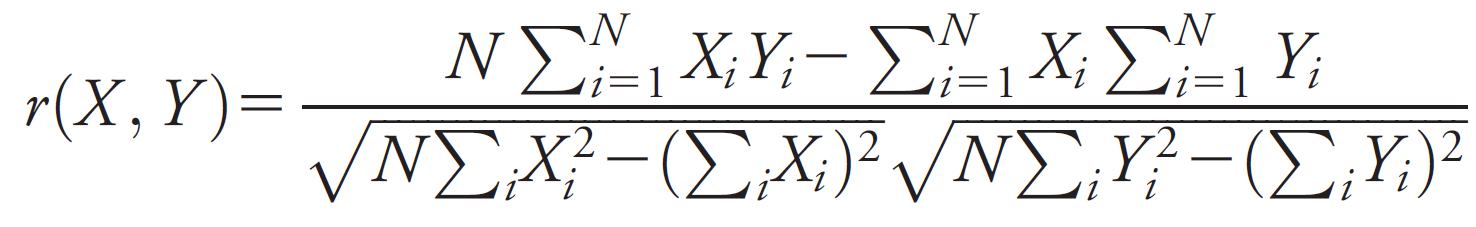 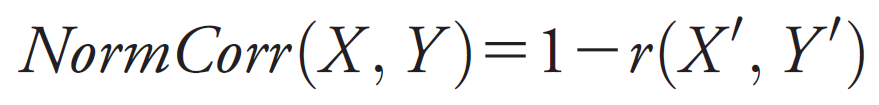 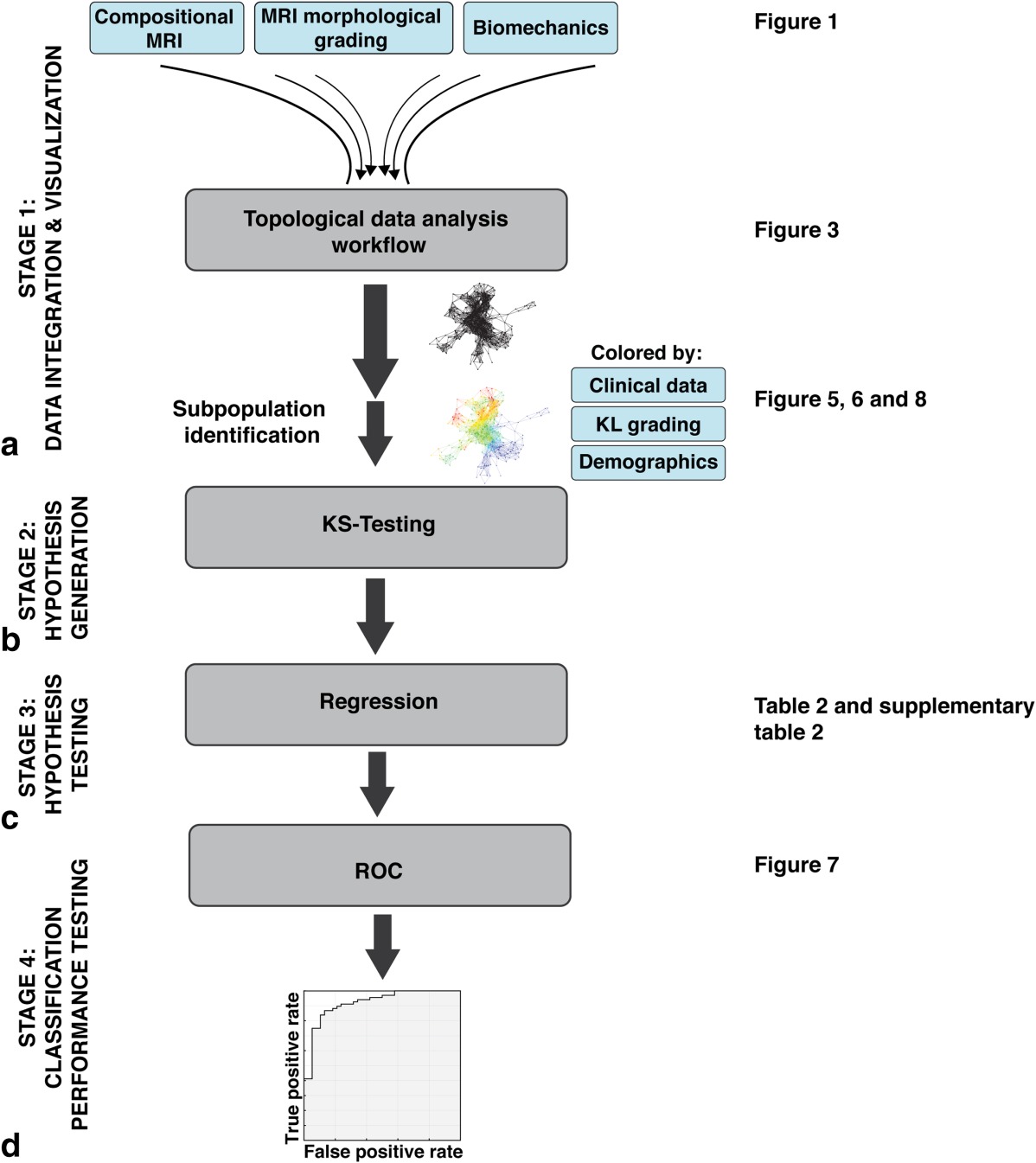 TDA parameters:

2D filter function:  PCA1, PCA2

Number of intervals:  30

%overlap:  3.5
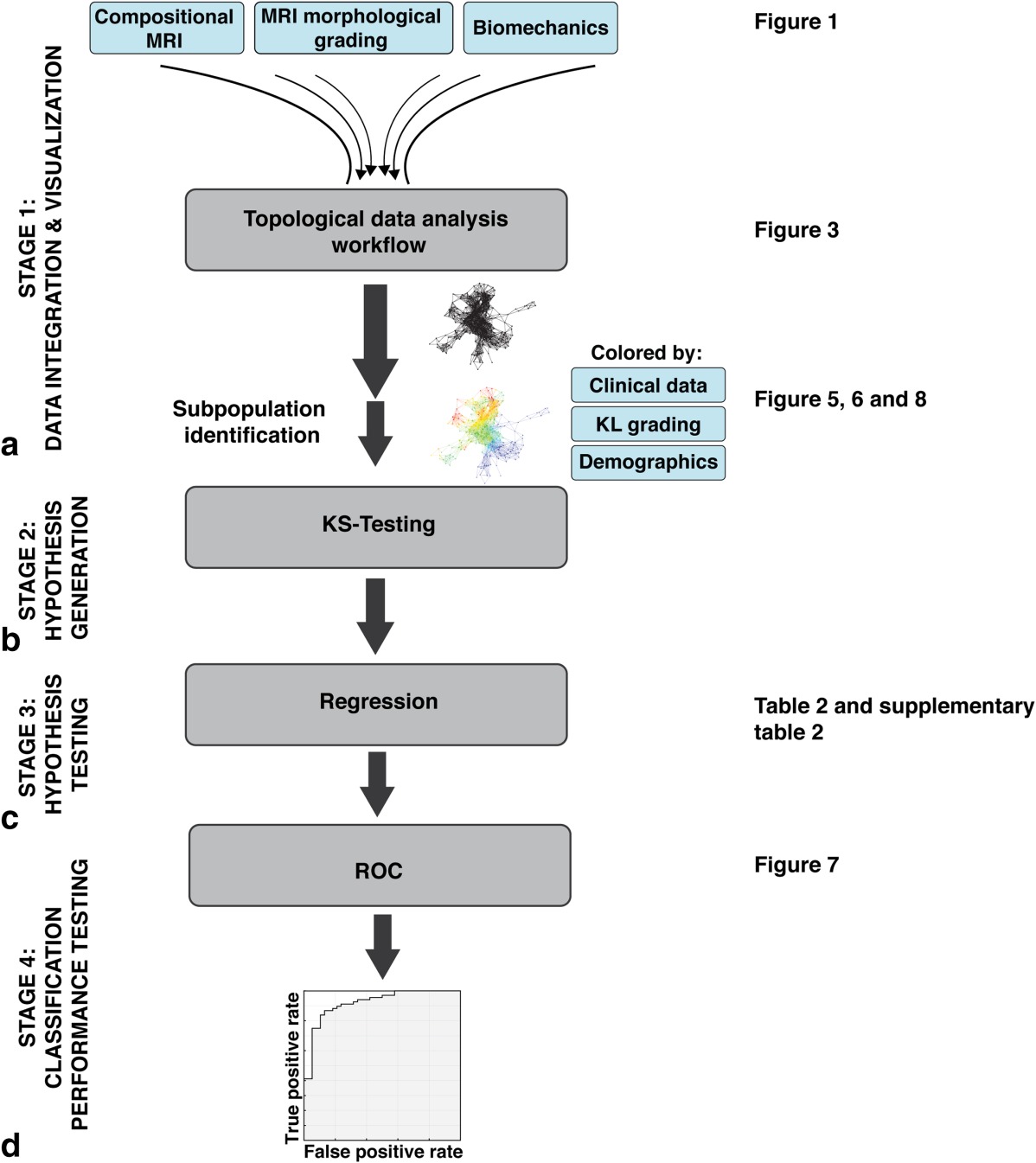 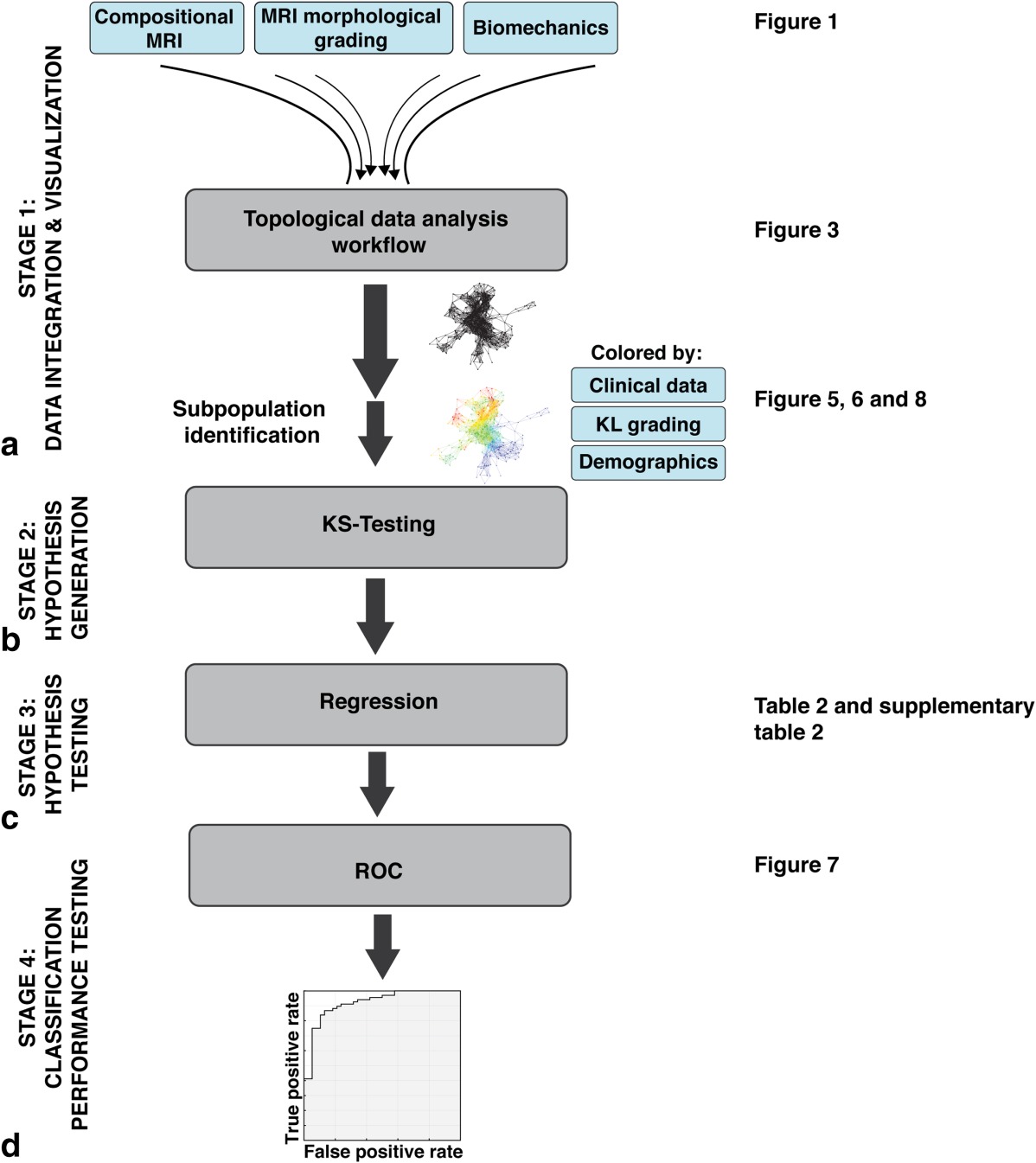 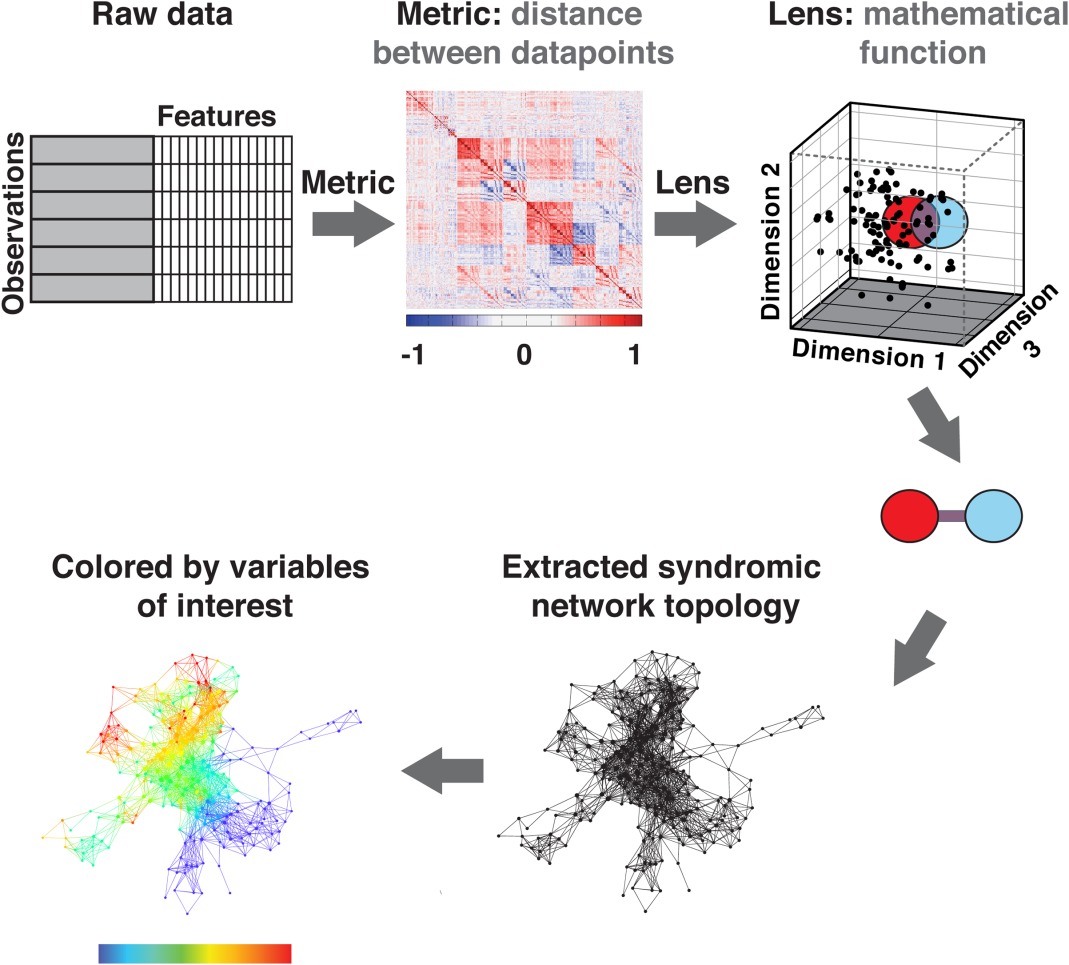 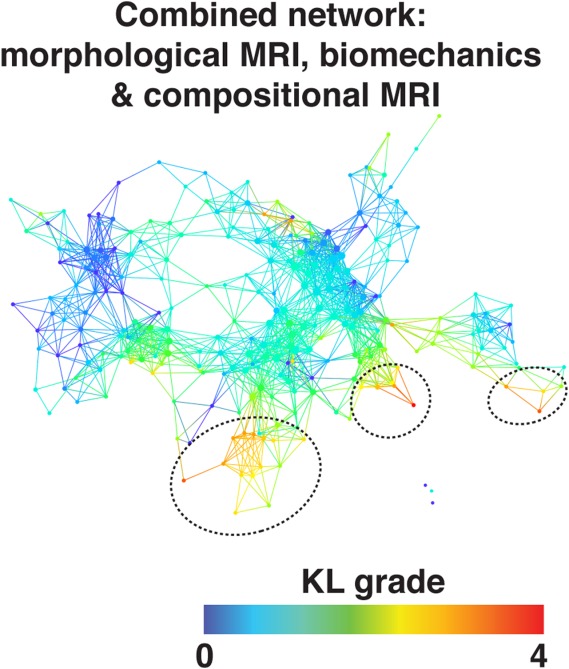 TDA parameters:

2D filter function:  
          PCA1, PCA2

Number of 
        intervals:  30

%overlap:  3.5
178 subjects
366 variables
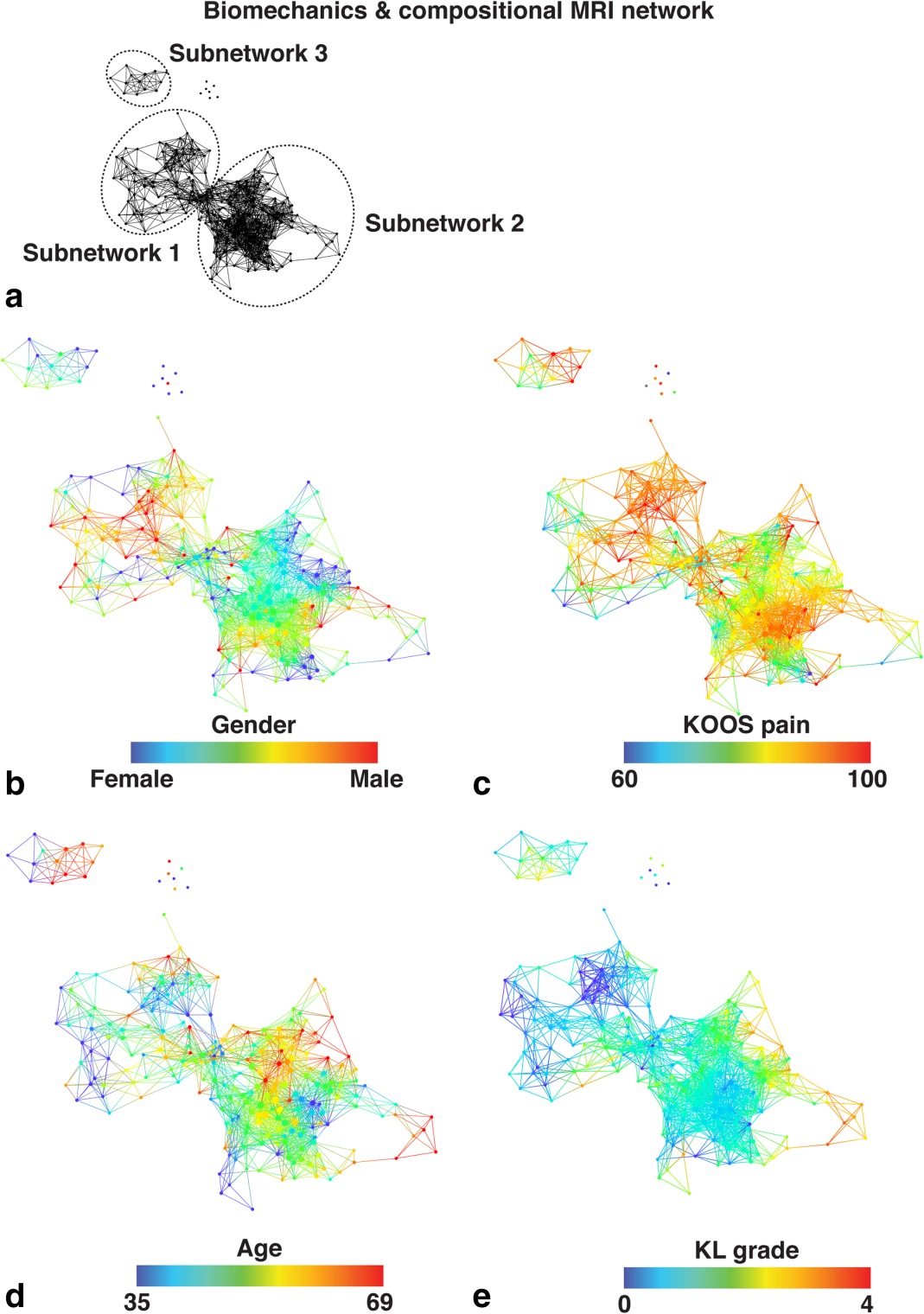 48 in subnetwork 1
109 in subnetwork 2
        6 in both 1 and 2
15 in subnetwork 3       
      and singletons(?).
TDA parameters:

2D filter function:  
          PCA1, PCA2

Number of 
        intervals:  30

%overlap:  3.5
178 subjects
288 variables
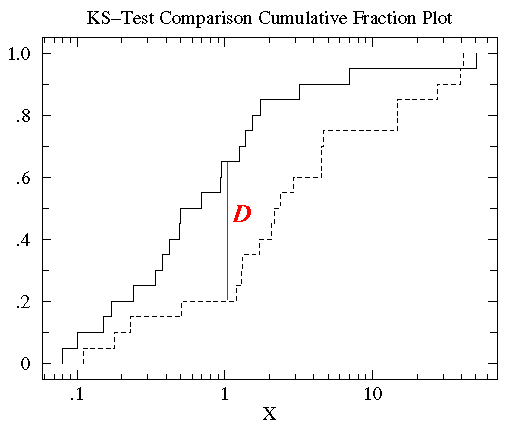 http://www.physics.csbsju.edu/stats/KS-test.html
The KS-test uses the maximum vertical deviation between the two curves as the statistic D. In this case the maximum deviation occurs near x=1 and has D=.45. (The fraction of the treatment group that is less then one is 0.2 (4 out of the 20 values); the fraction of the control group that is less than one is 0.65 (13 out of the 20 values). Thus the maximum difference in cumulative fraction is D=.45.)
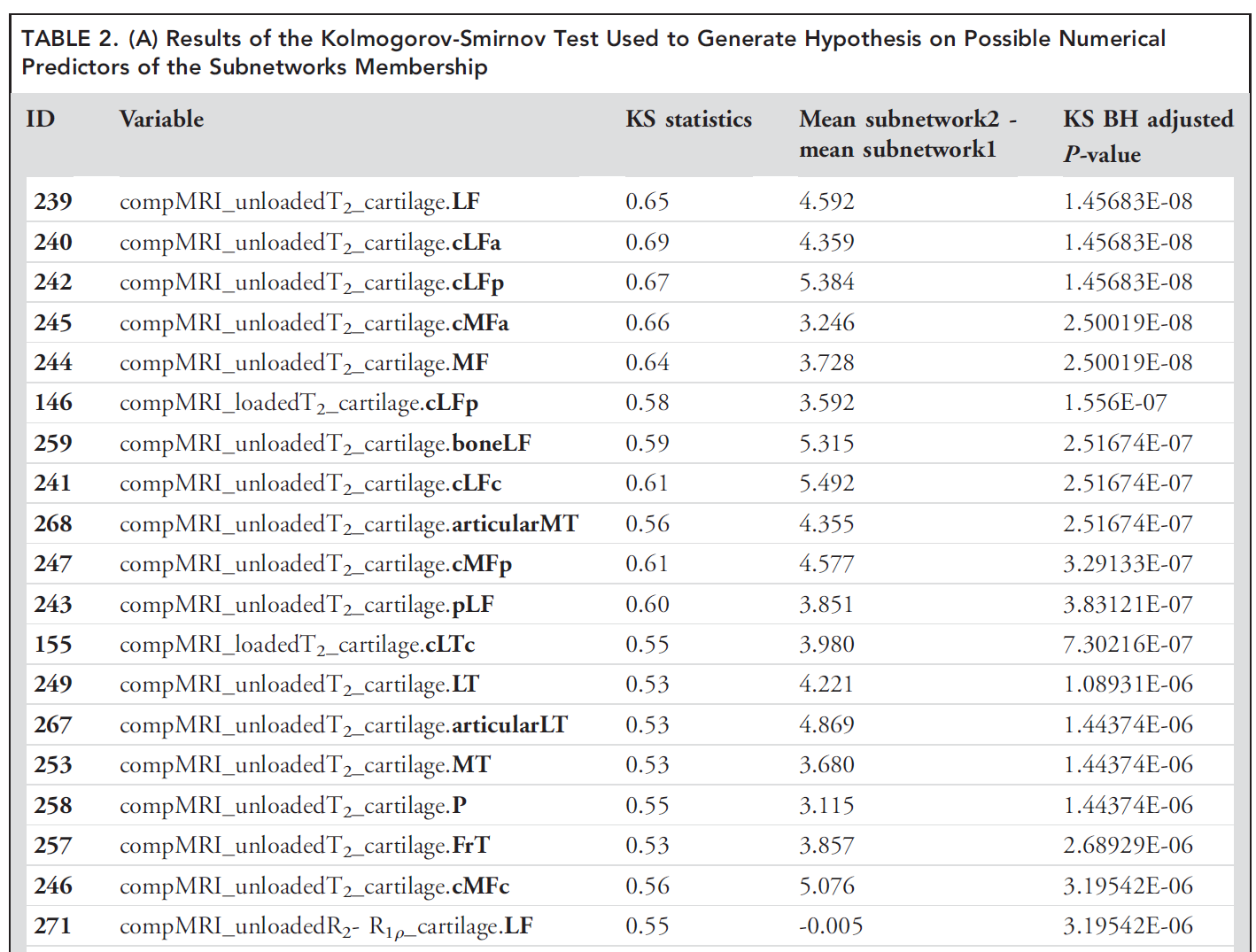 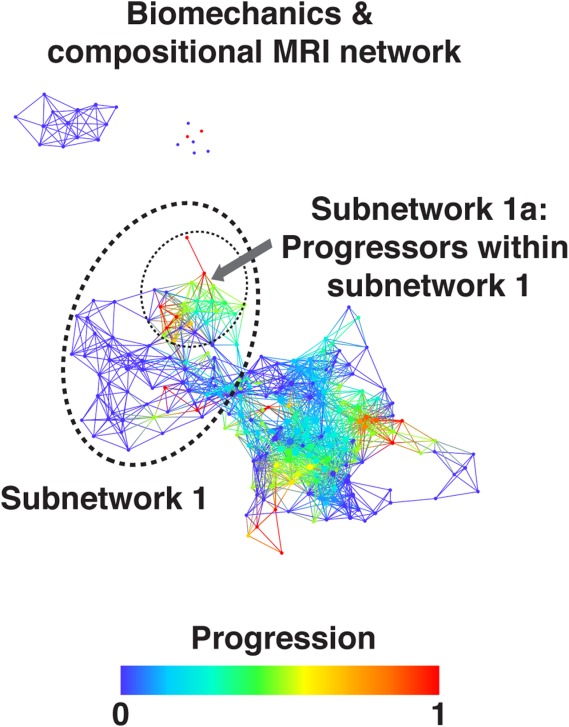 Within the less sever osteoarthritis subpopulation (subnetwork 1) the progressors are marked (dashed circle, subnetwork 1a) and statistically compared to the remaining subjects within subnetwork 1.

This analysis suggests R2-R1q as one of the possible
predictors of cartilage lesion progression in just one of the
two subpopulations identified by the multidimensional analysis approach, highlighting the value of using data-driven
TDA-based grouping.
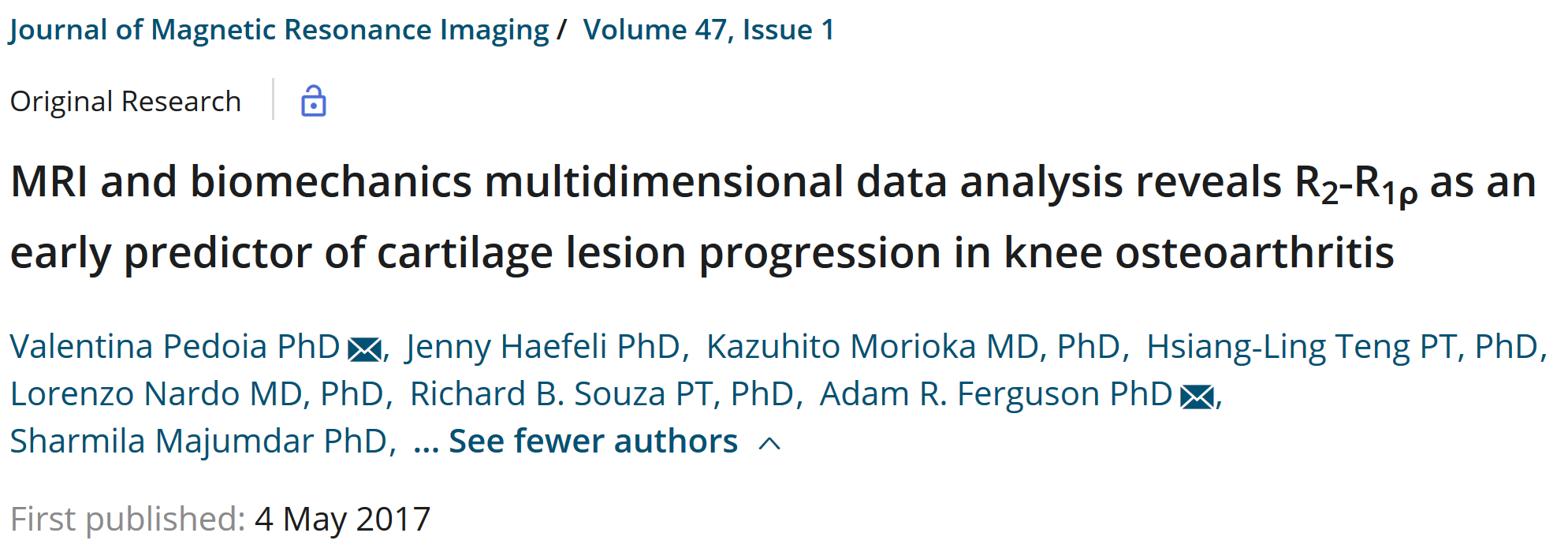 Department of Radiology and Biomedical Imaging, University of California, San Francisco, 
Department of Neurological Surgery, Brain and Spinal Injury Center, UCSF, 
Therapy and Rehabilitation Science, University of California, San Francisco, 
San Francisco Veterans Affairs Medical Center
https://onlinelibrary.wiley.com/doi/full/10.1002/jmri.25750
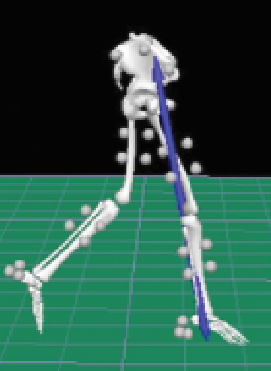 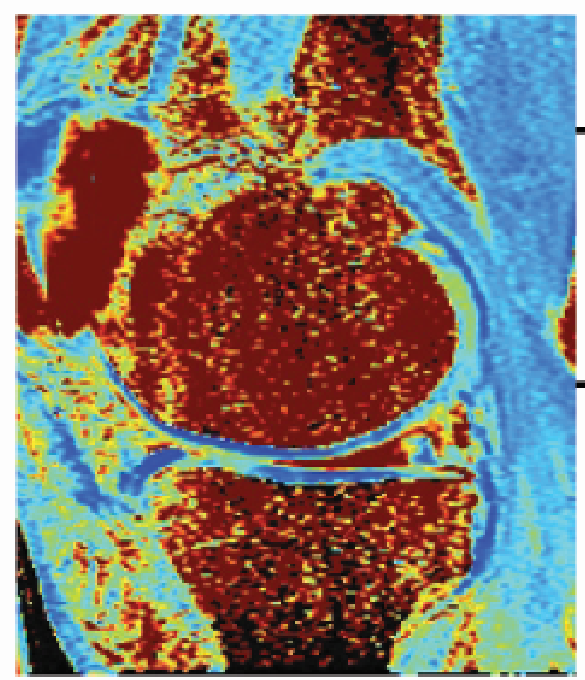 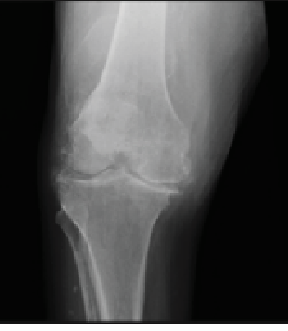 From:  https://onlinelibrary.wiley.com/doi/full/10.1002/jmri.25750
Acknowledgements:  Usually at the end, sometimes at the beginning of talk or section.  Grant funding often also on title slide
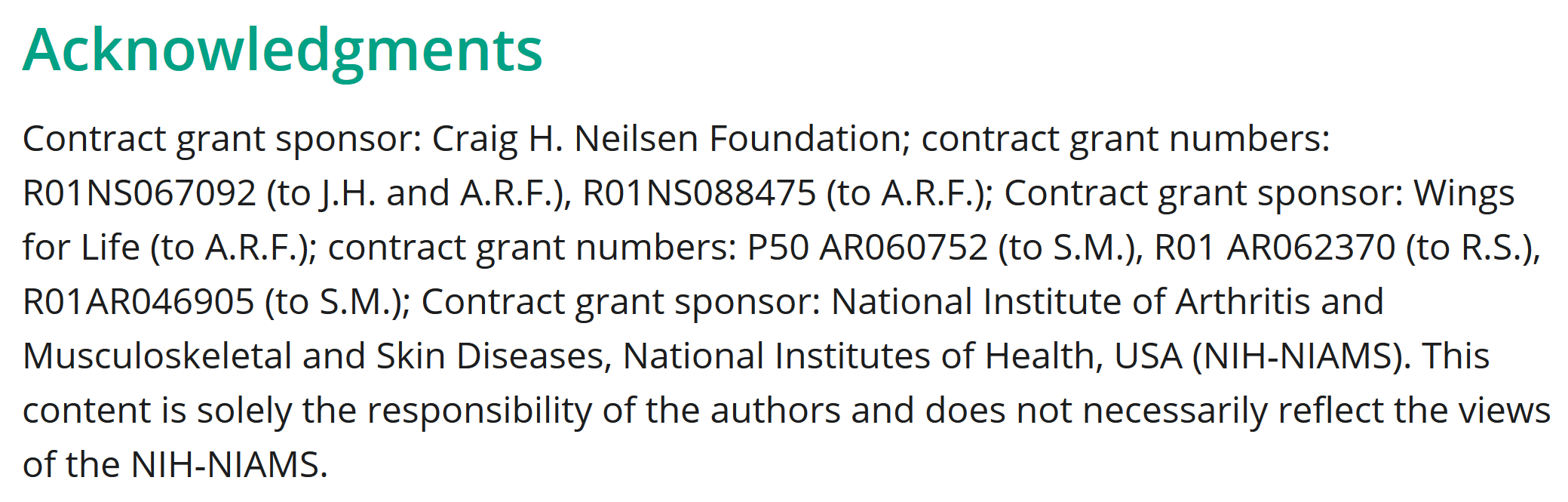 The Data
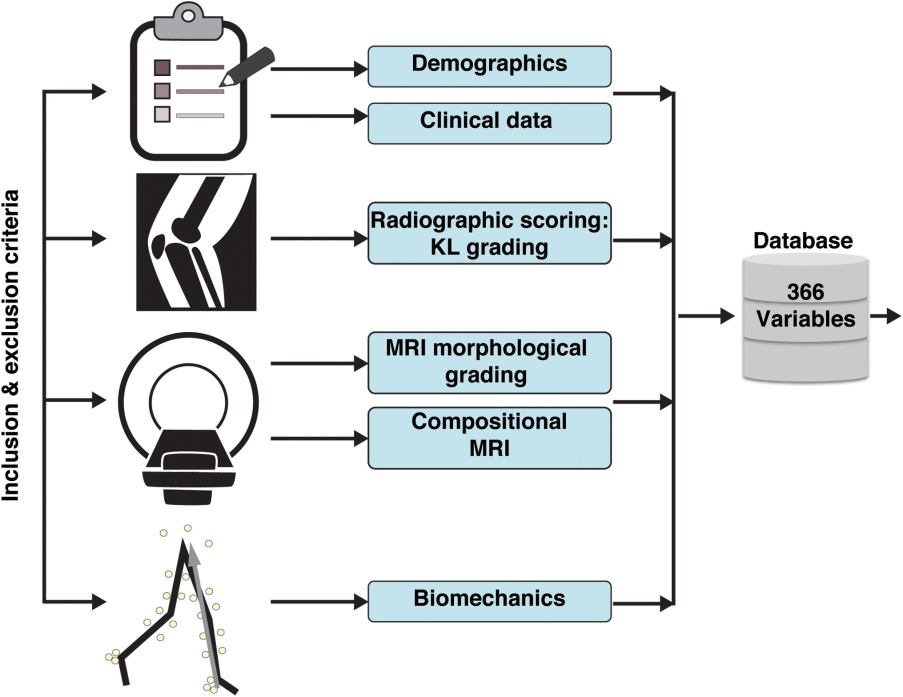 9
23


2



44
256



32
178 subjects
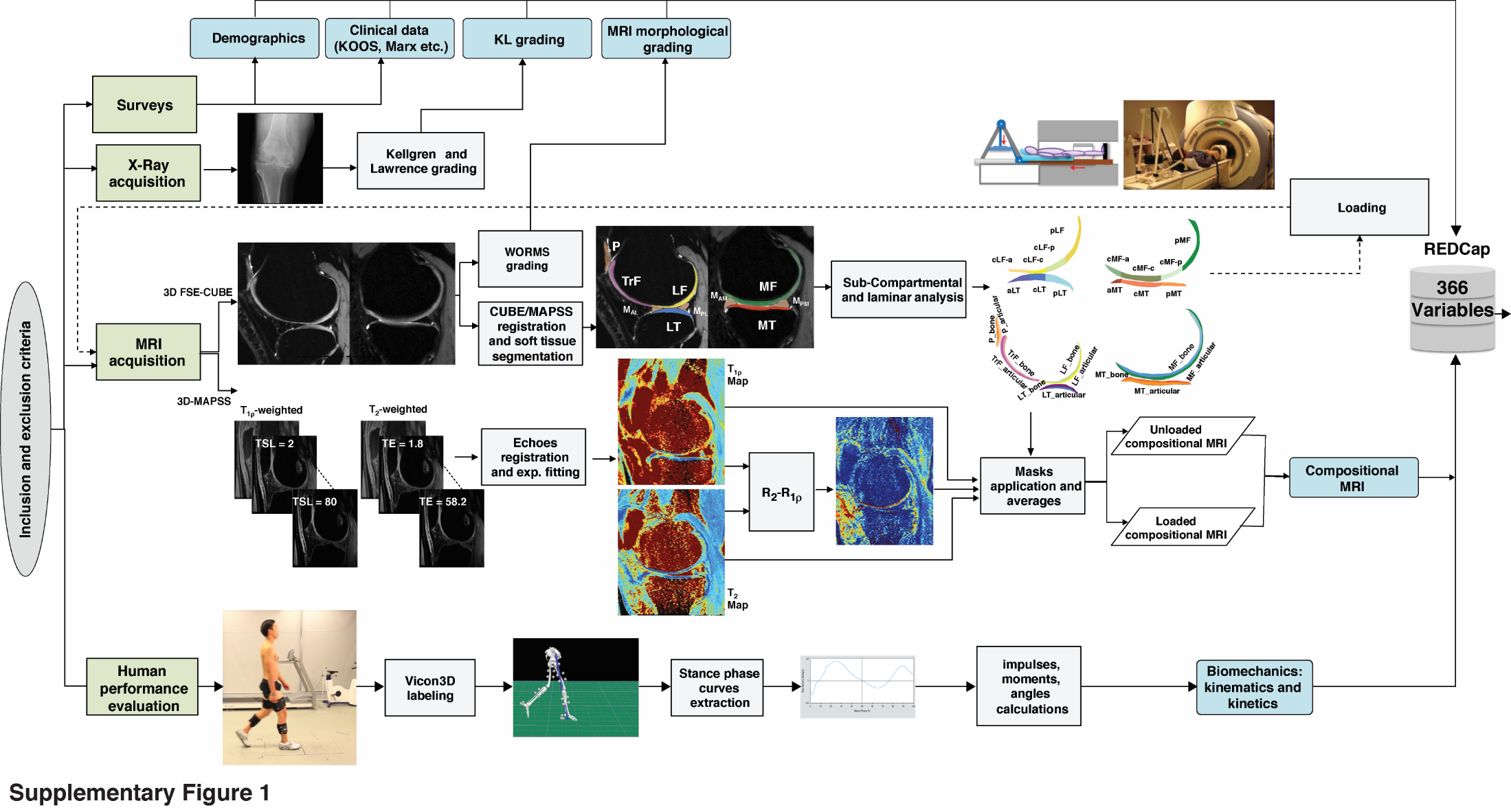 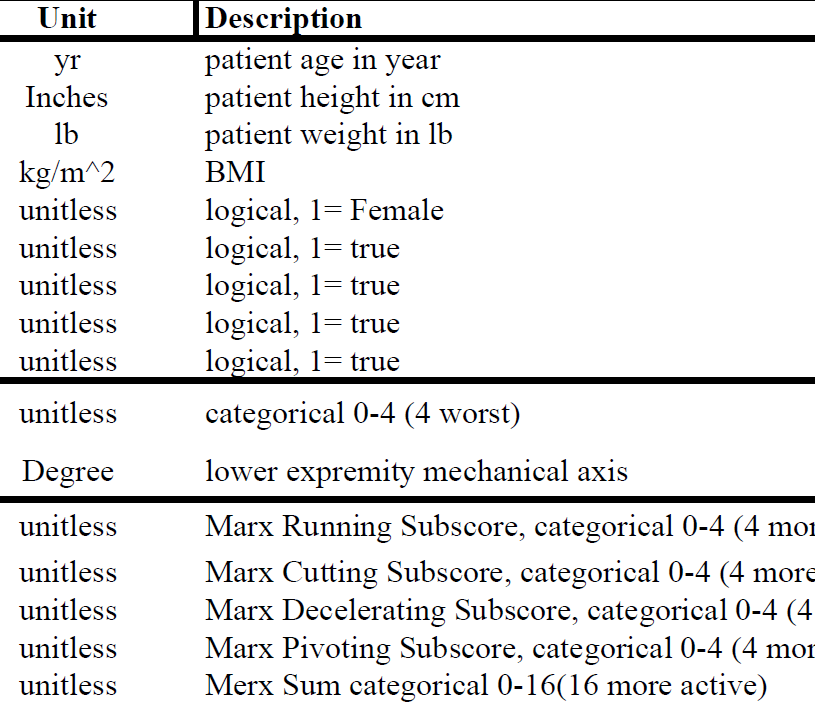 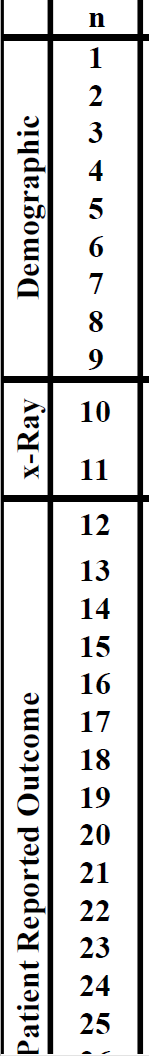 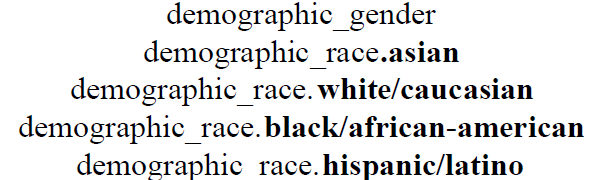 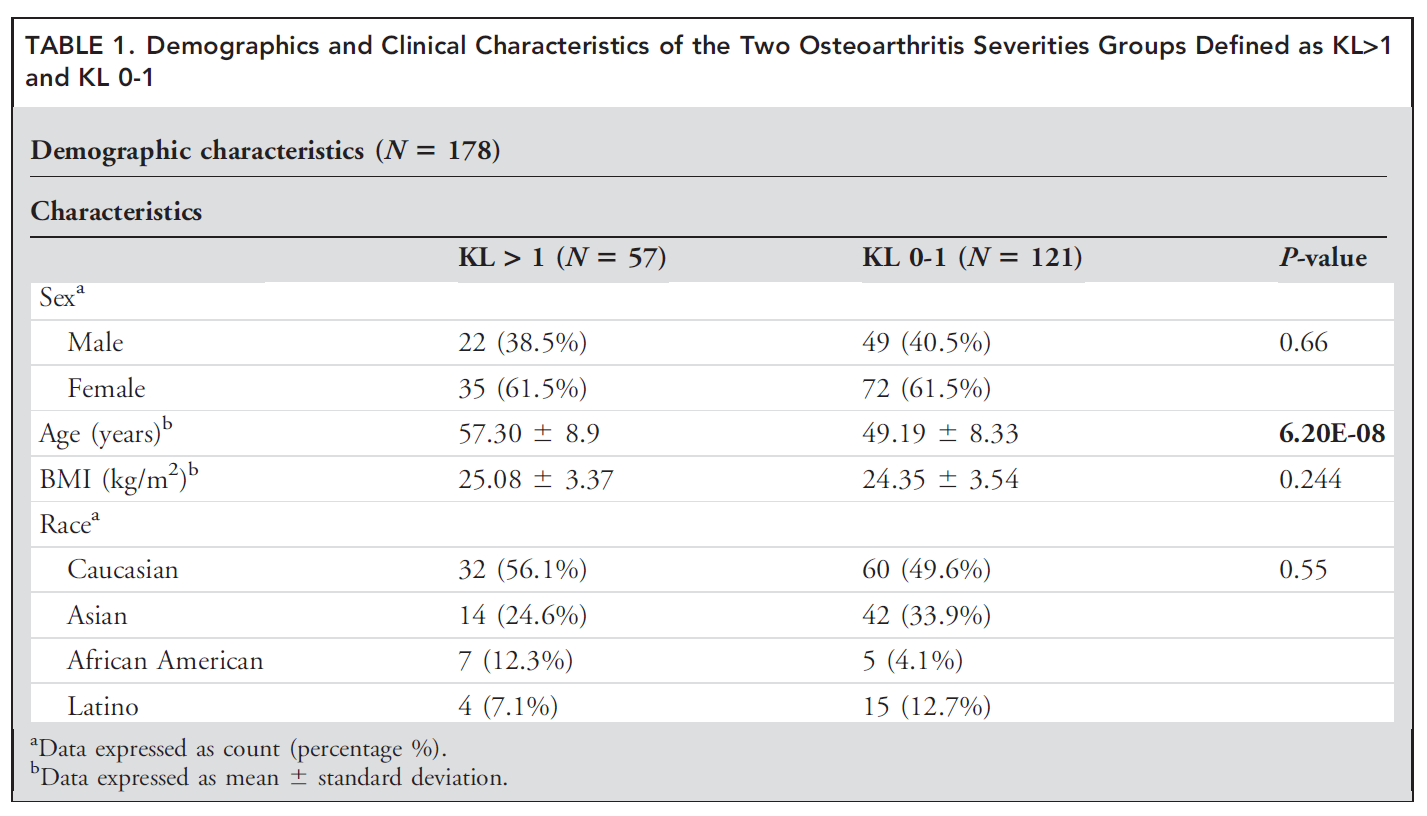 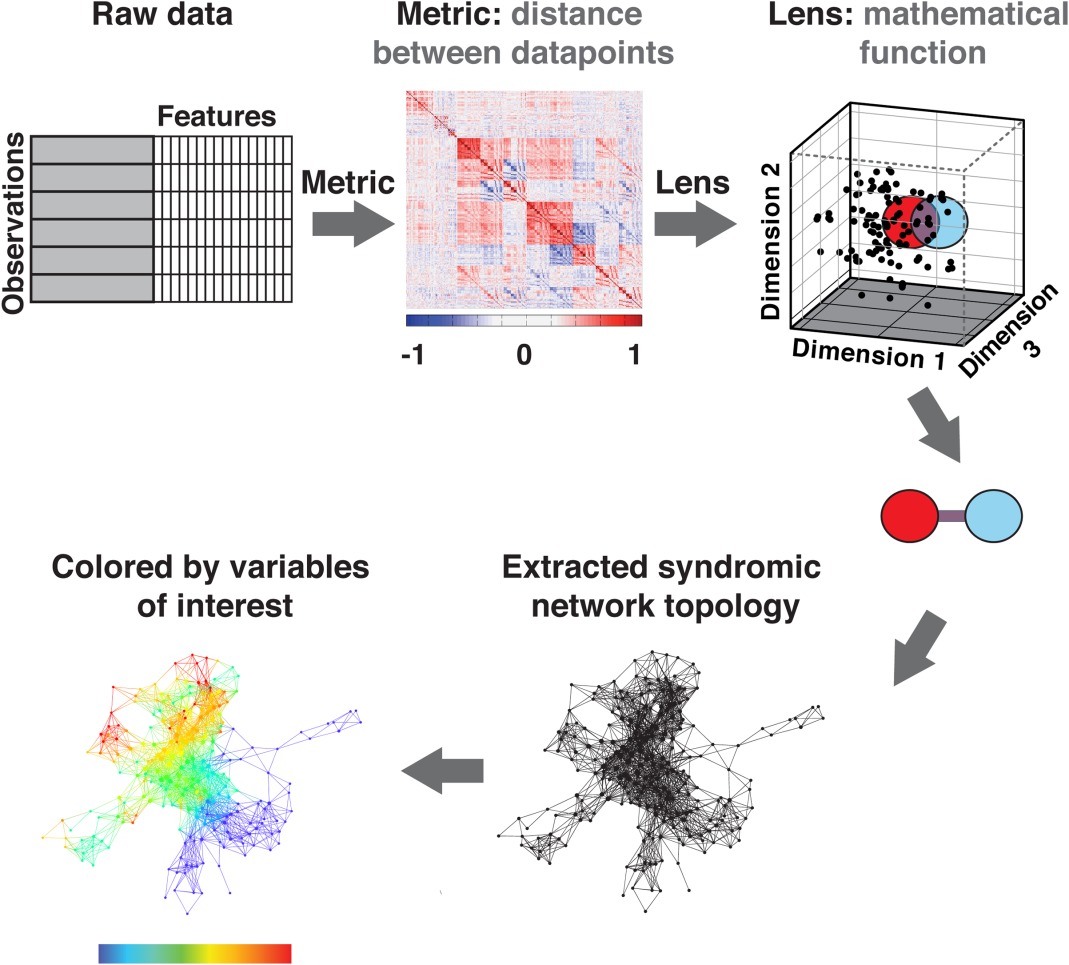 column‐wise: mean centered, 
                  and variance normalized
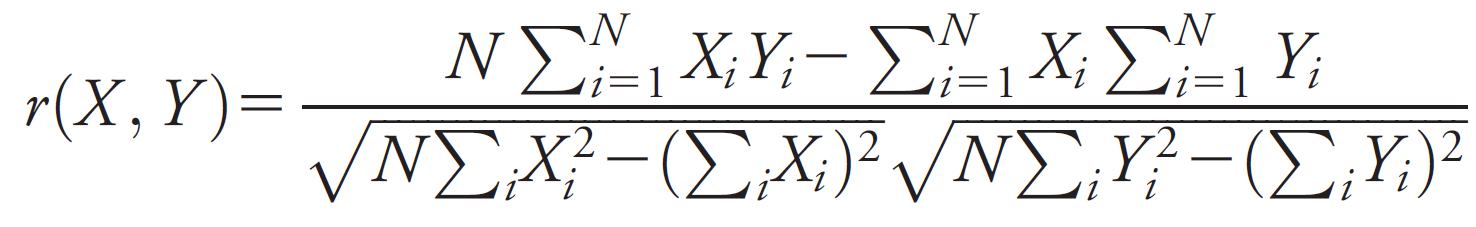 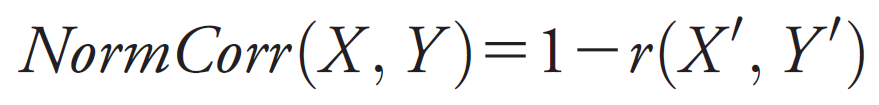 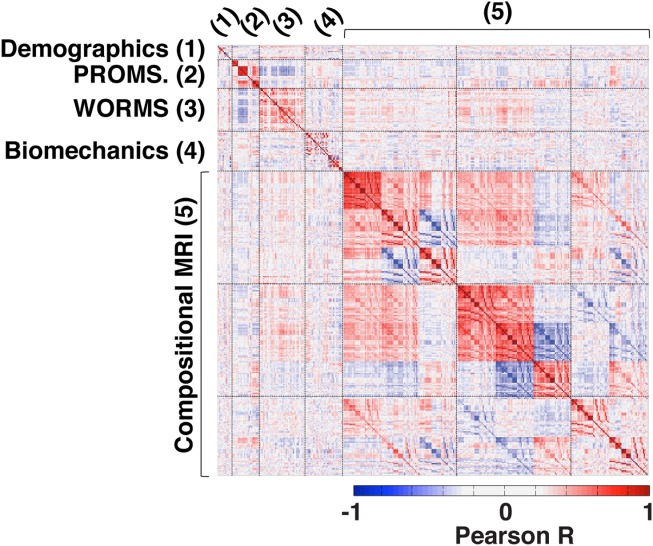 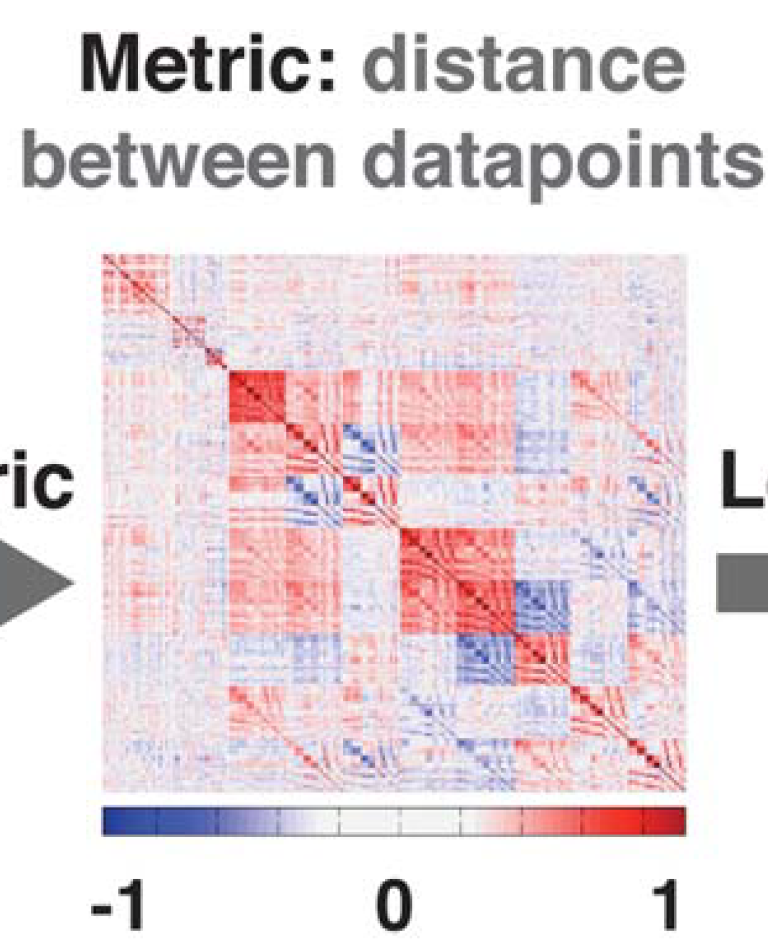 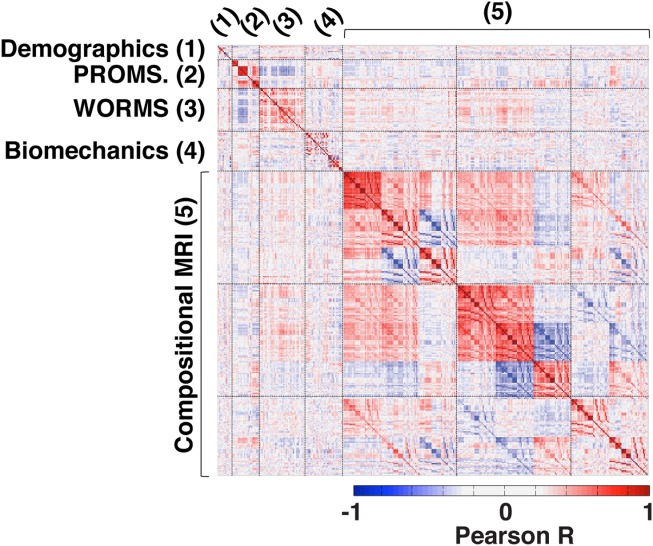 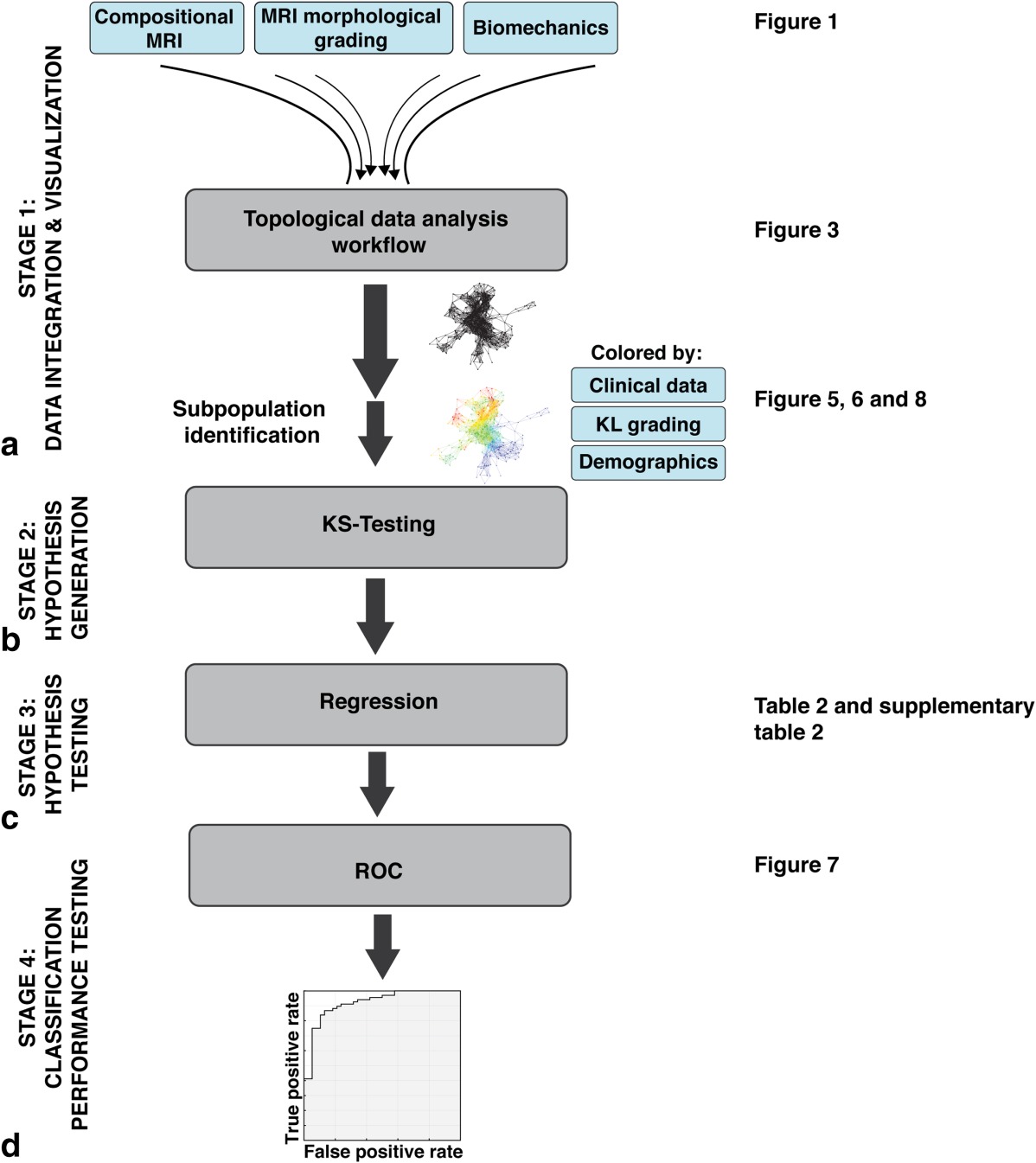 TDA parameters:

2D filter function:  PCA1, PCA2

Number of intervals:  30

%overlap:  3.5
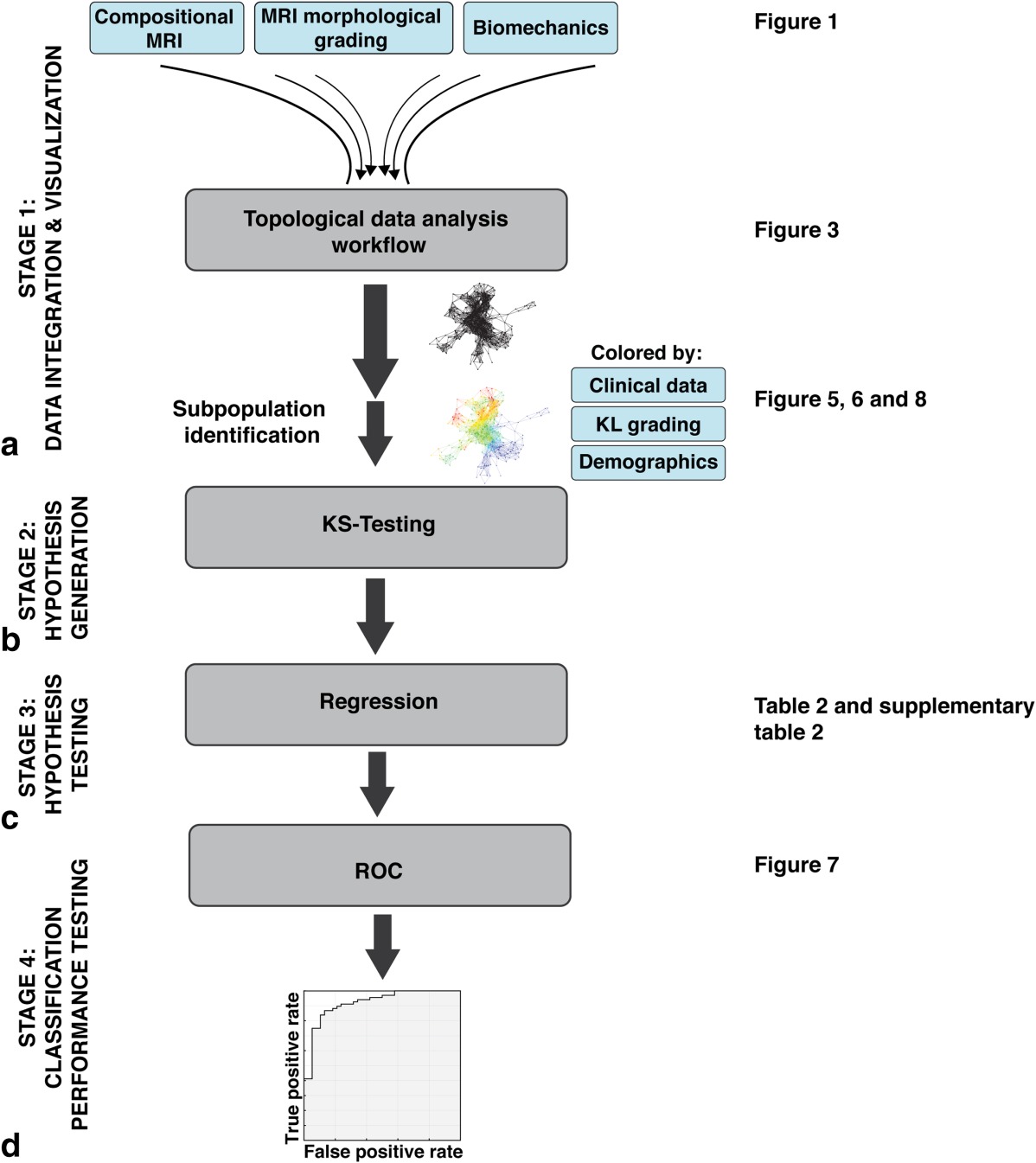 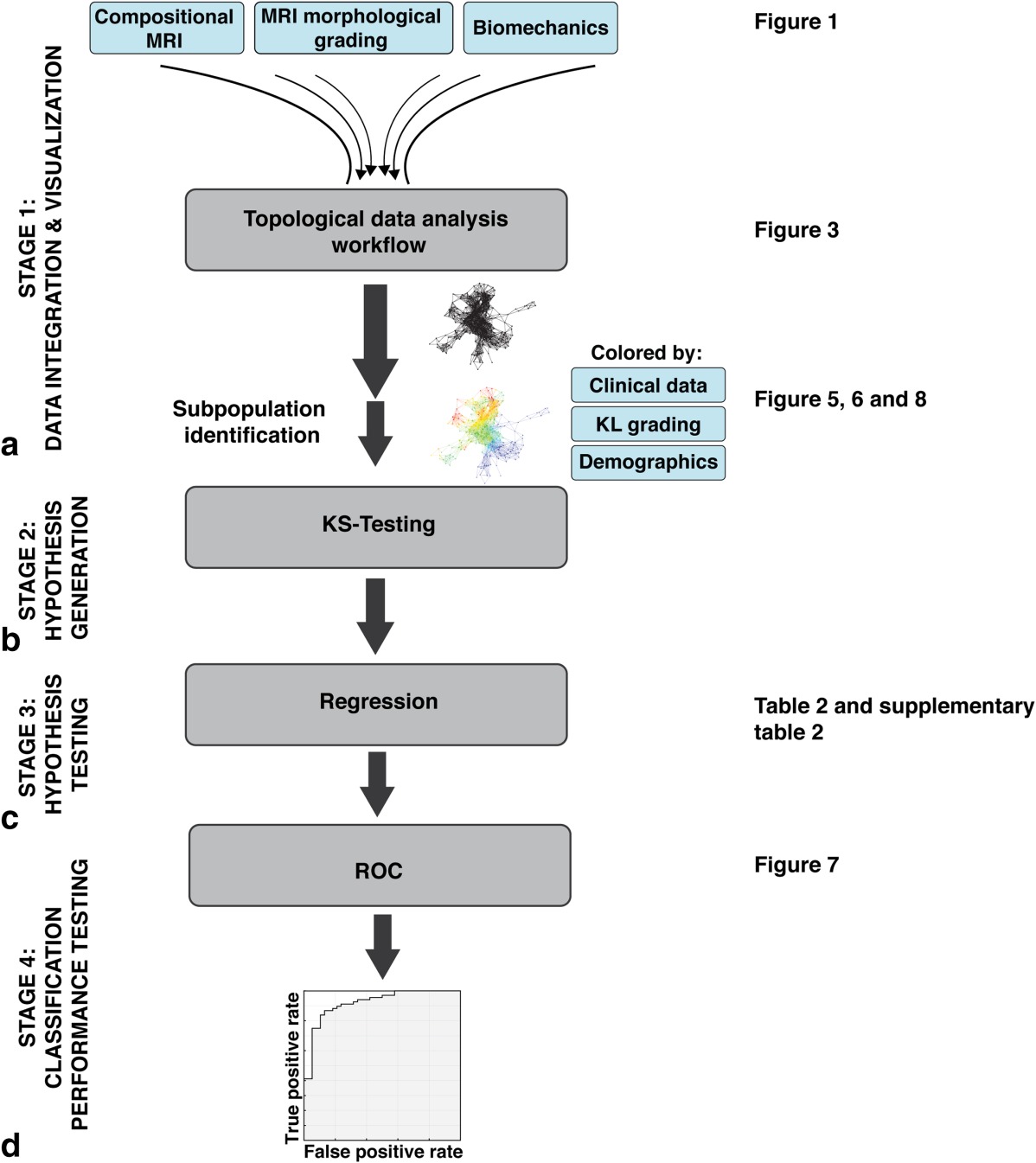 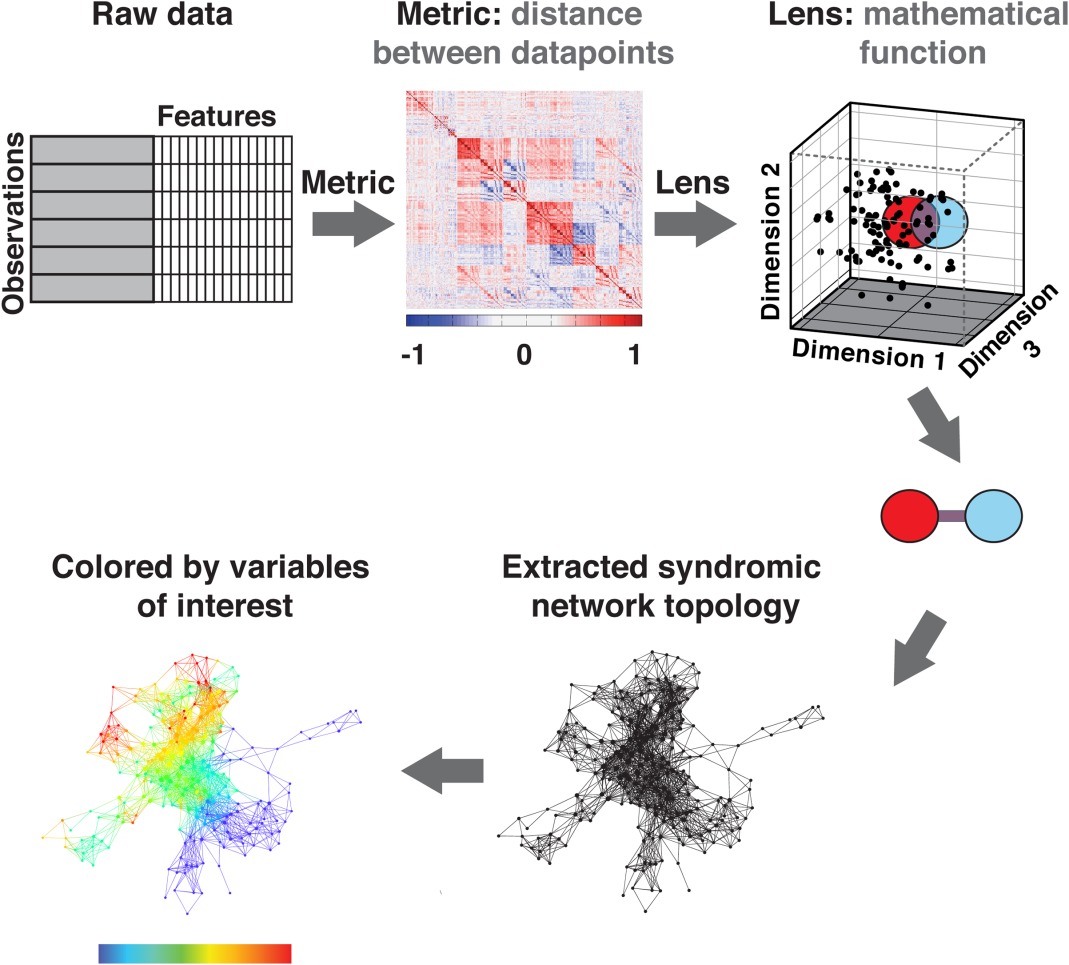 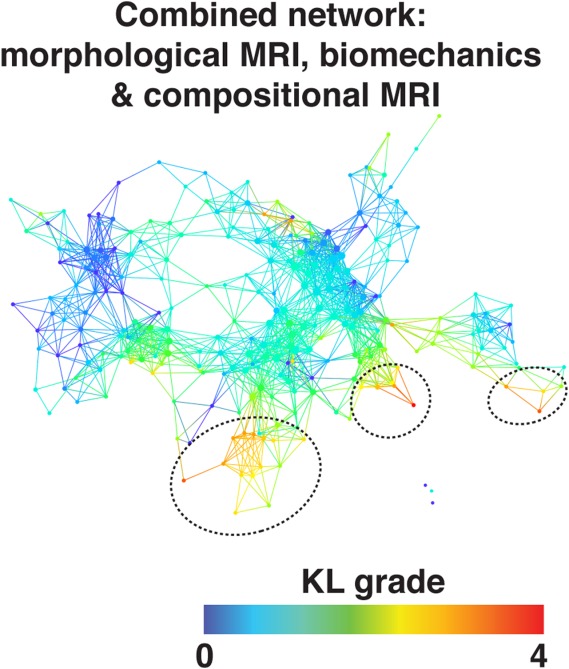 TDA parameters:

2D filter function:  
          PCA1, PCA2

Number of 
        intervals:  30

%overlap:  3.5
178 subjects
366 variables
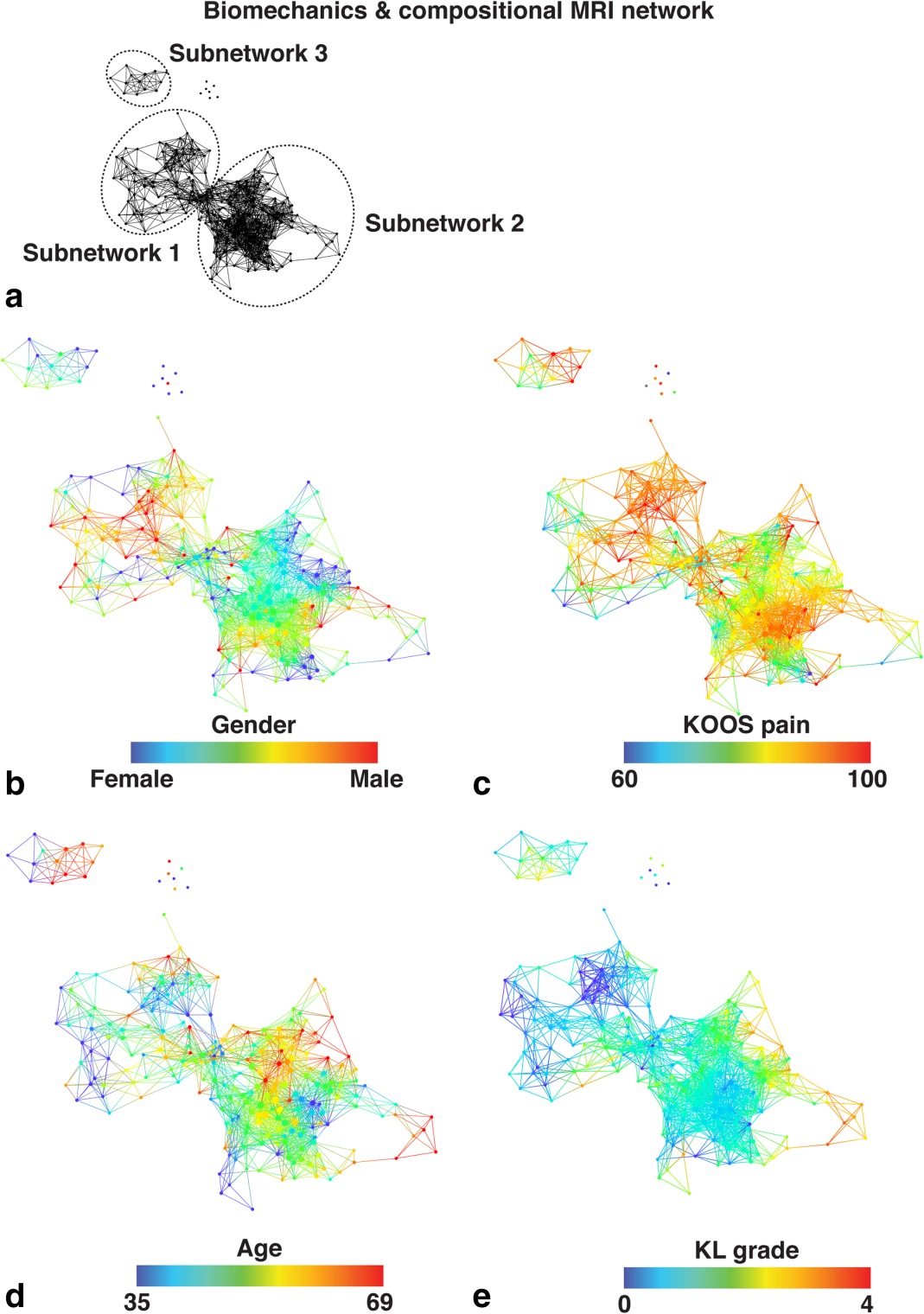 48 in subnetwork 1
109 in subnetwork 2
        6 in both 1 and 2
15 in subnetwork 3       
      and singletons(?).
TDA parameters:

2D filter function:  
          PCA1, PCA2

Number of 
        intervals:  30

%overlap:  3.5
178 subjects
288 variables
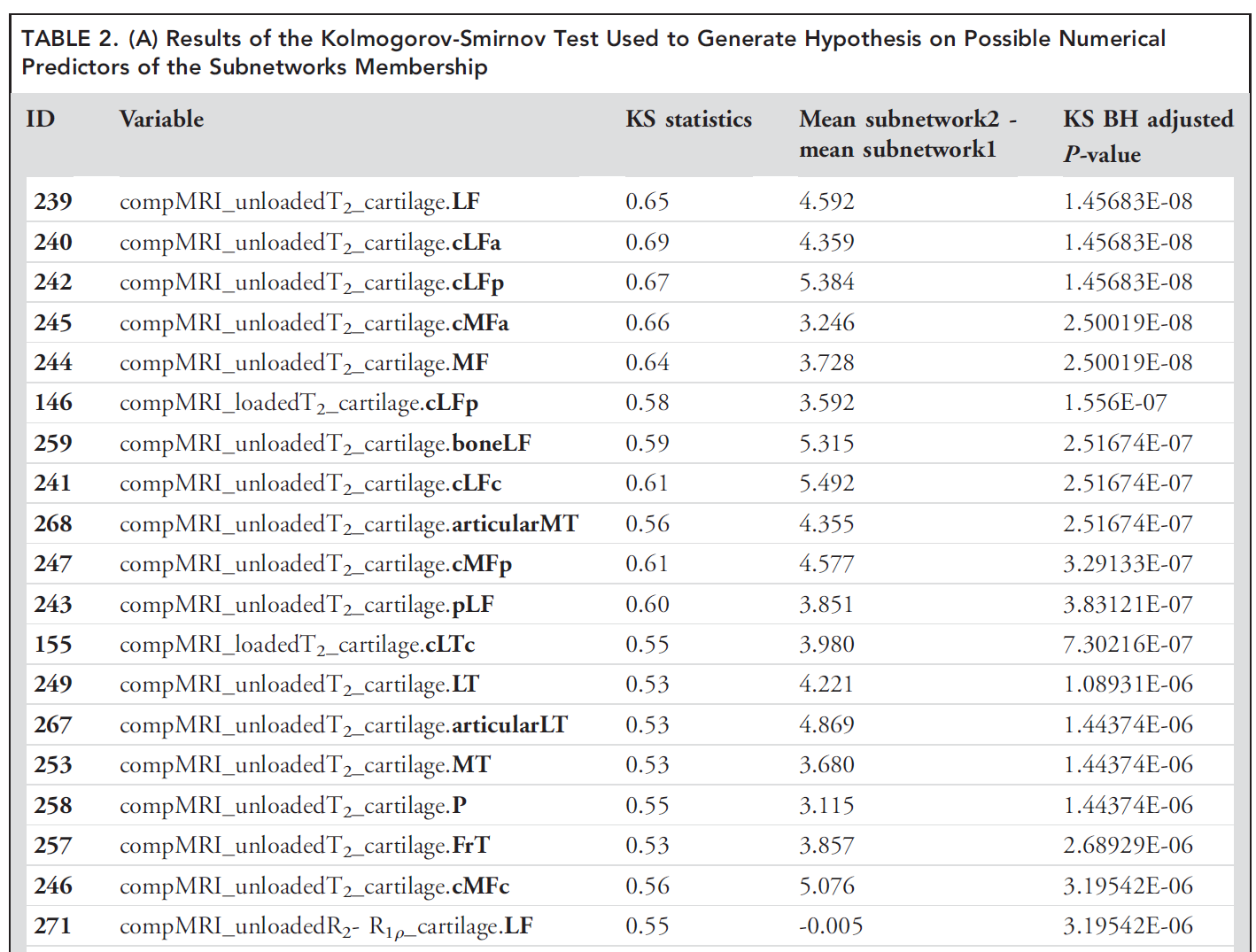 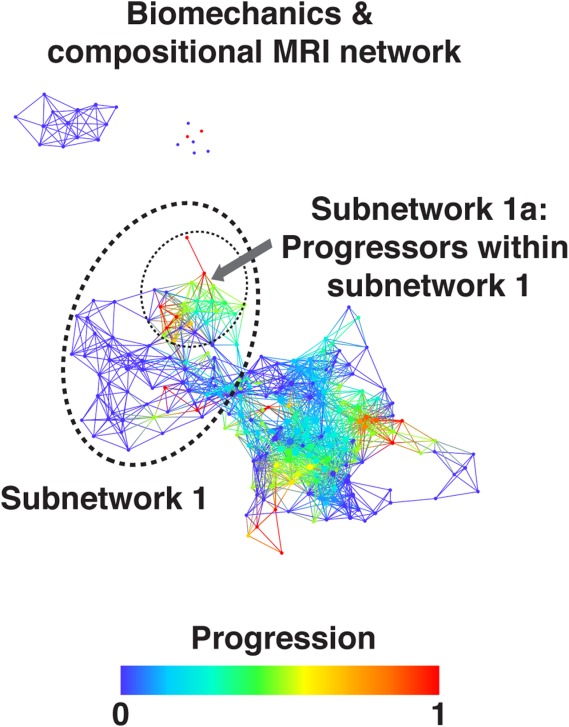 Within the less sever osteoarthritis subpopulation (subnetwork 1) the progressors are marked (dashed circle, subnetwork 1a) and statistically compared to the remaining subjects within subnetwork 1.

This analysis suggests R2-R1q as one of the possible
predictors of cartilage lesion progression in just one of the
two subpopulations identified by the multidimensional analysis approach, highlighting the value of using data-driven
TDA-based grouping.
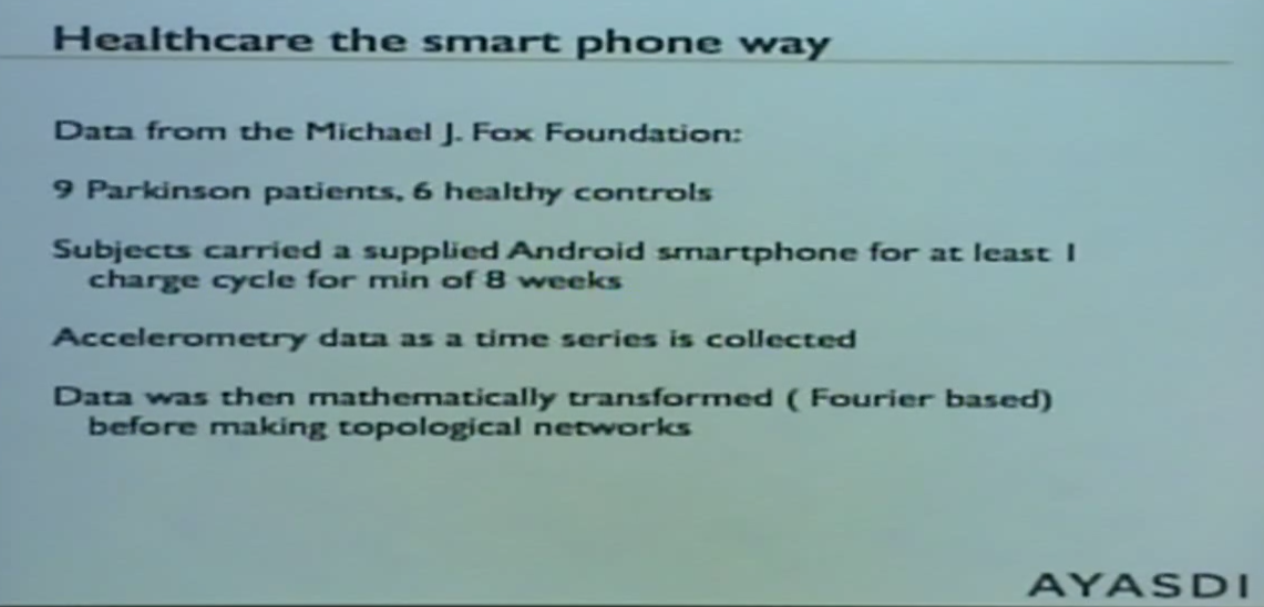 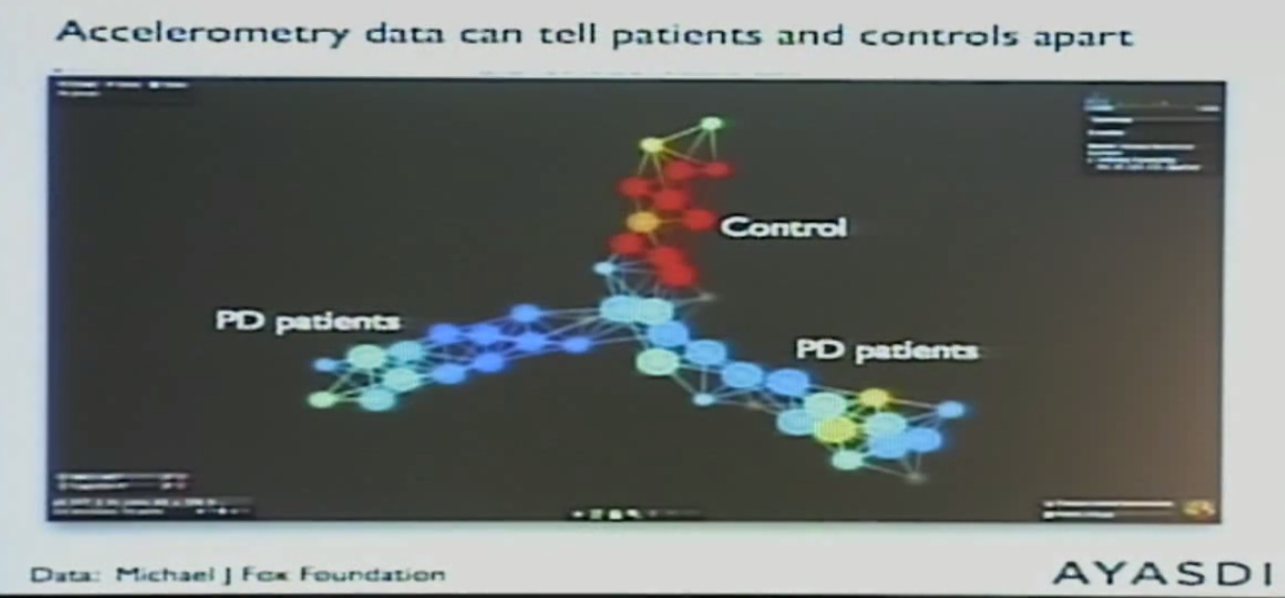 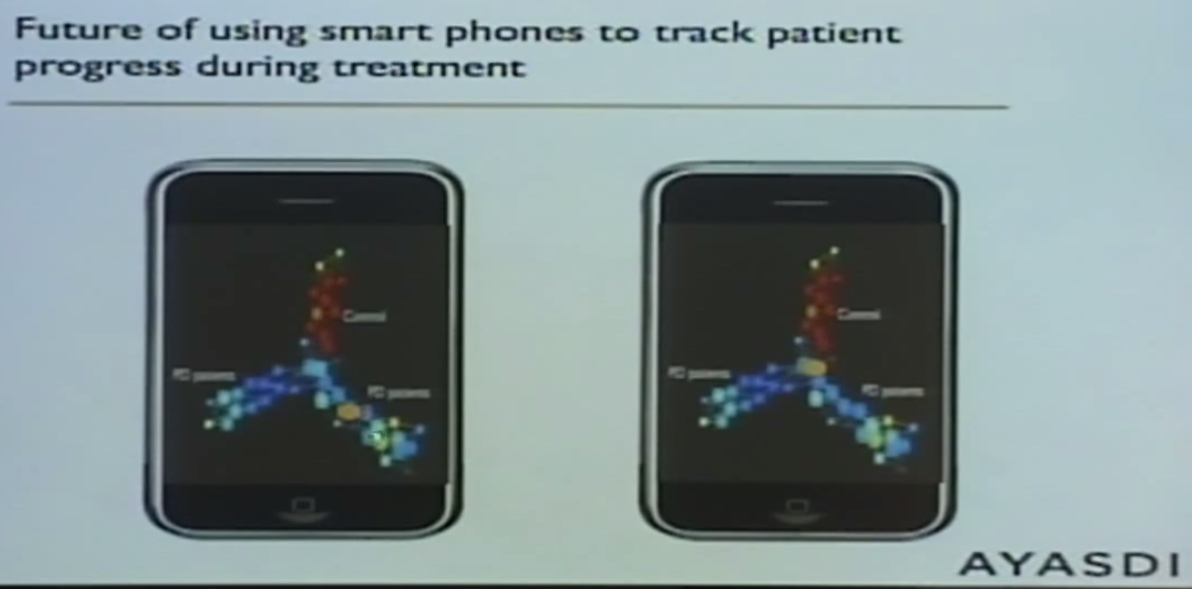 https://www.nature.com/articles/s41467-018-03664-4
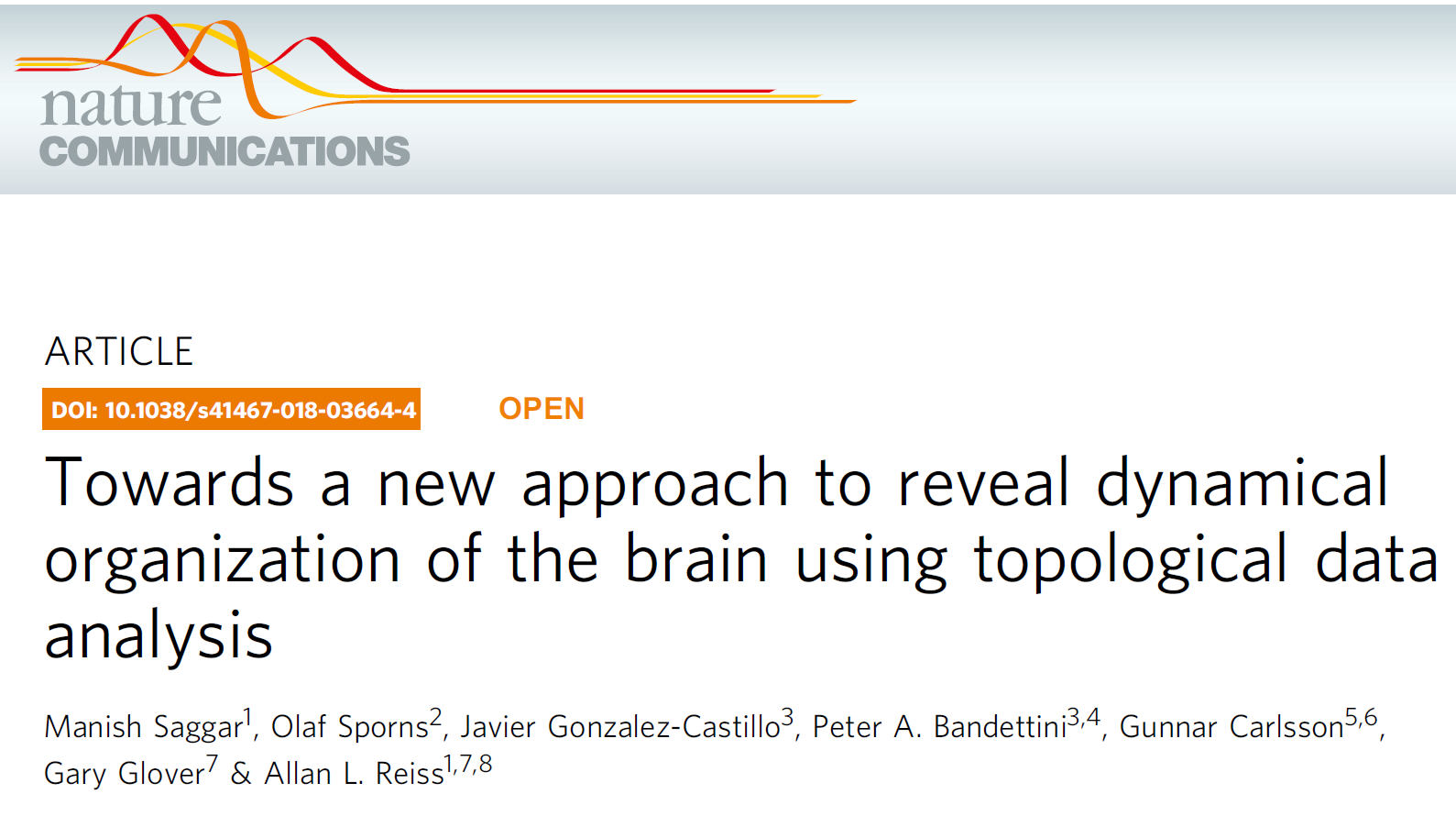 Published online:
11 April 2018
Nonlinear dimensionality reduction method using a variant of stochastic
neighborhood estimation (SNE
1017 data points = 1017 acquired time frames
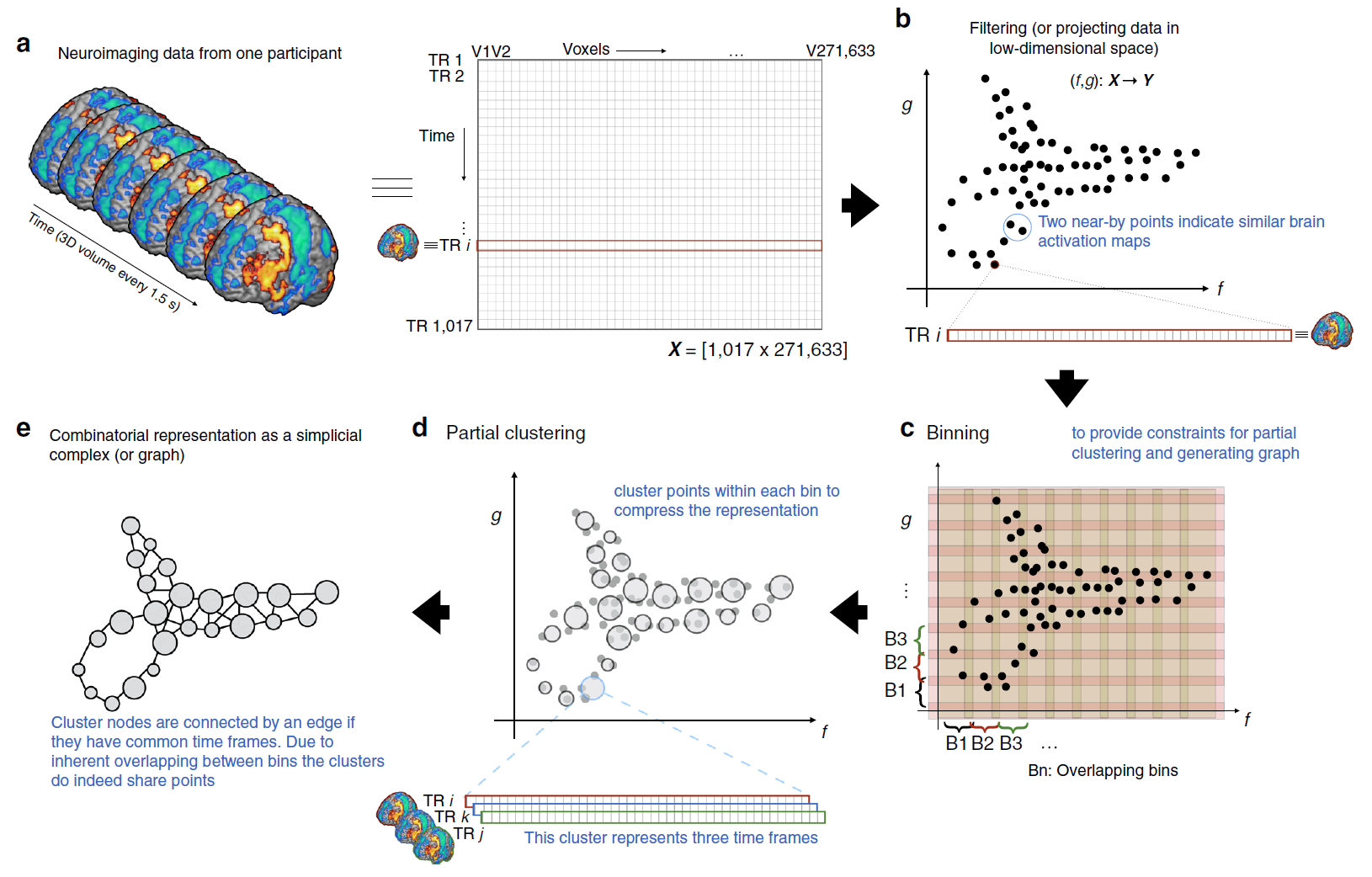 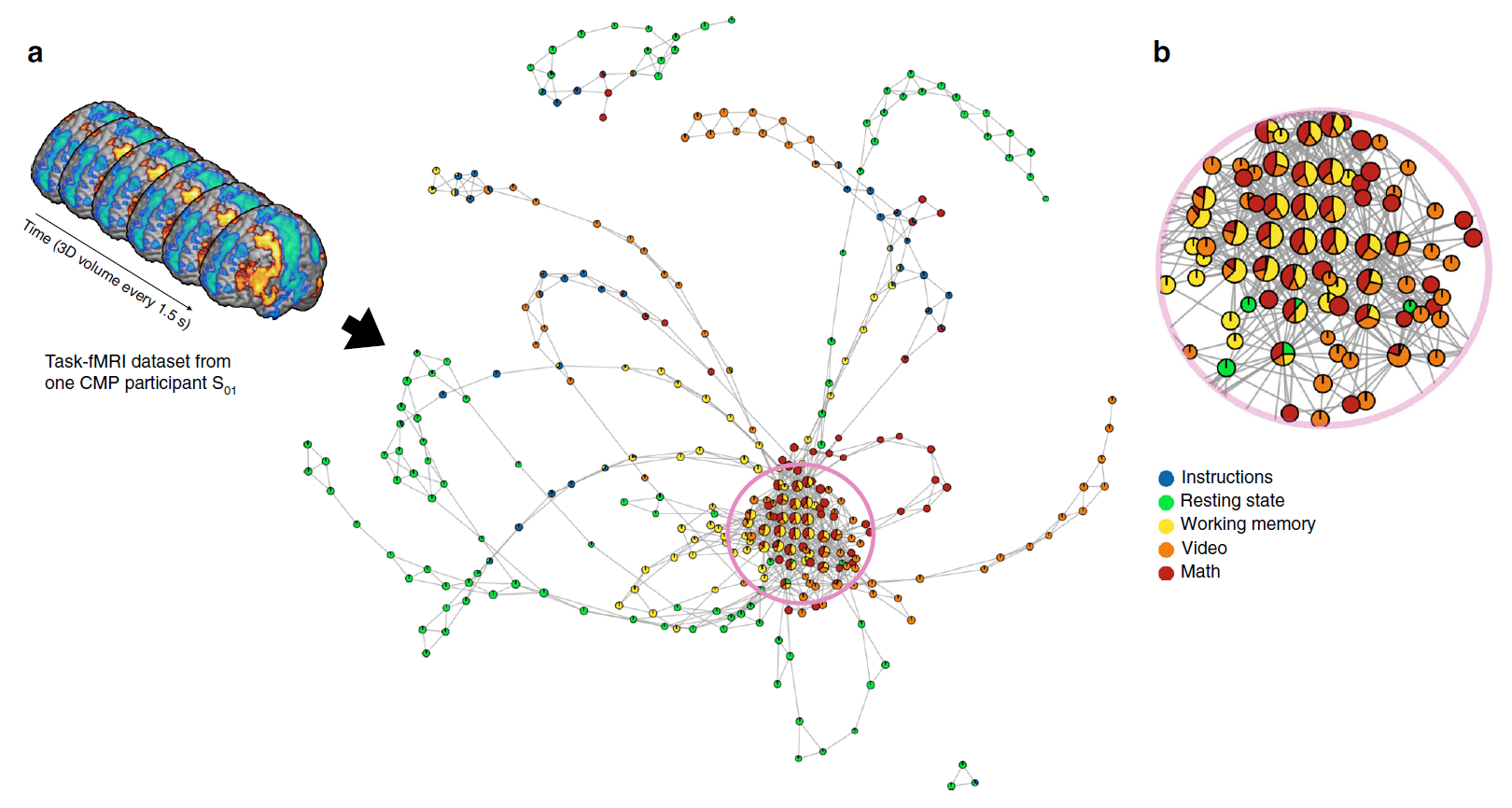 Fig. 2 Revealing the shape of brain’s dynamical organization. a Depicts the shape graph for one of the representative participants (S01) from the CMP
dataset. The shape graph was annotated using colors and pie-chart visualization scheme to depict how the tasks were represented in each shape graph. b
Shows a zoomed-in version of the densely connected region of the shape graph to show the use of pie-chart visualization
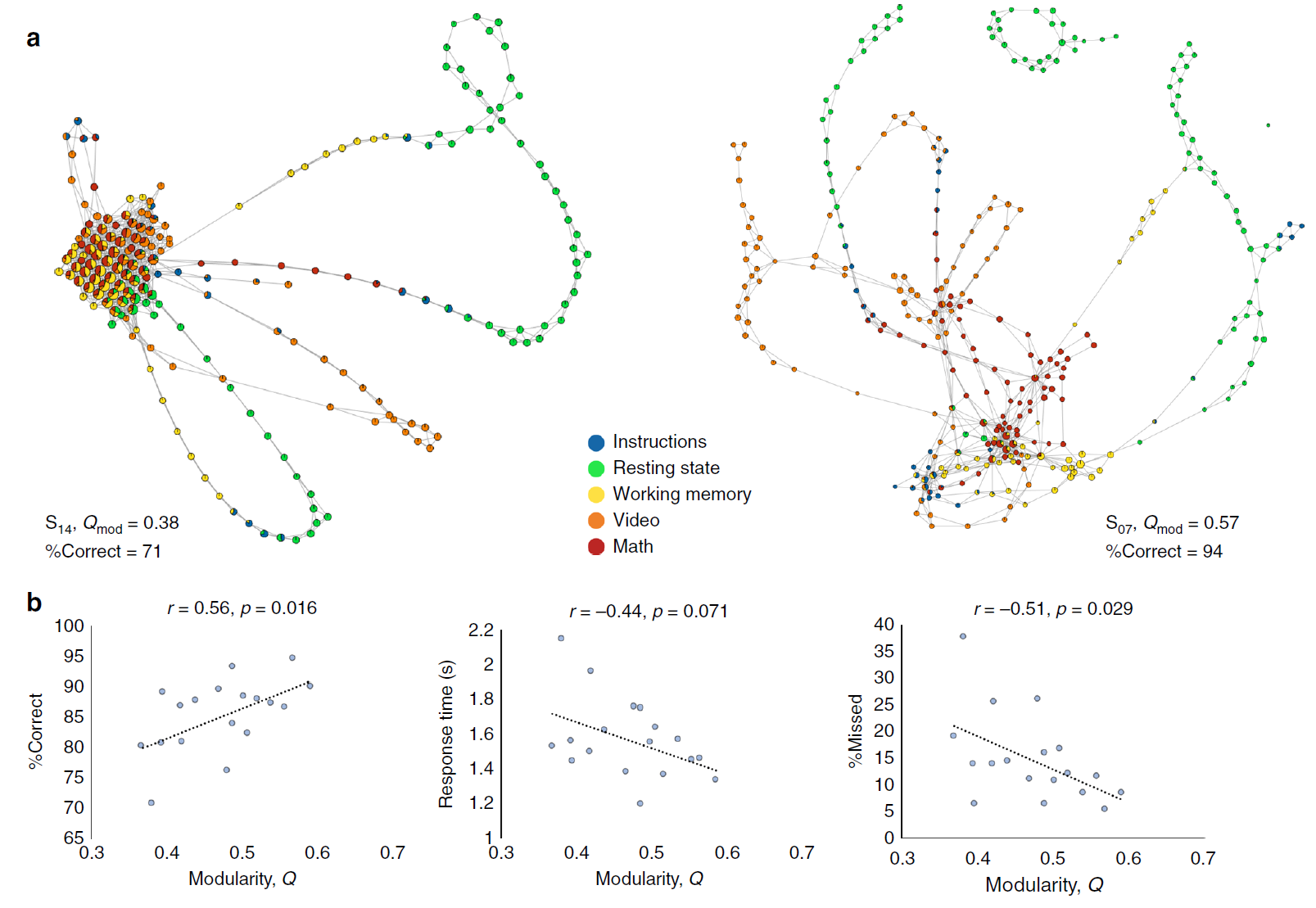 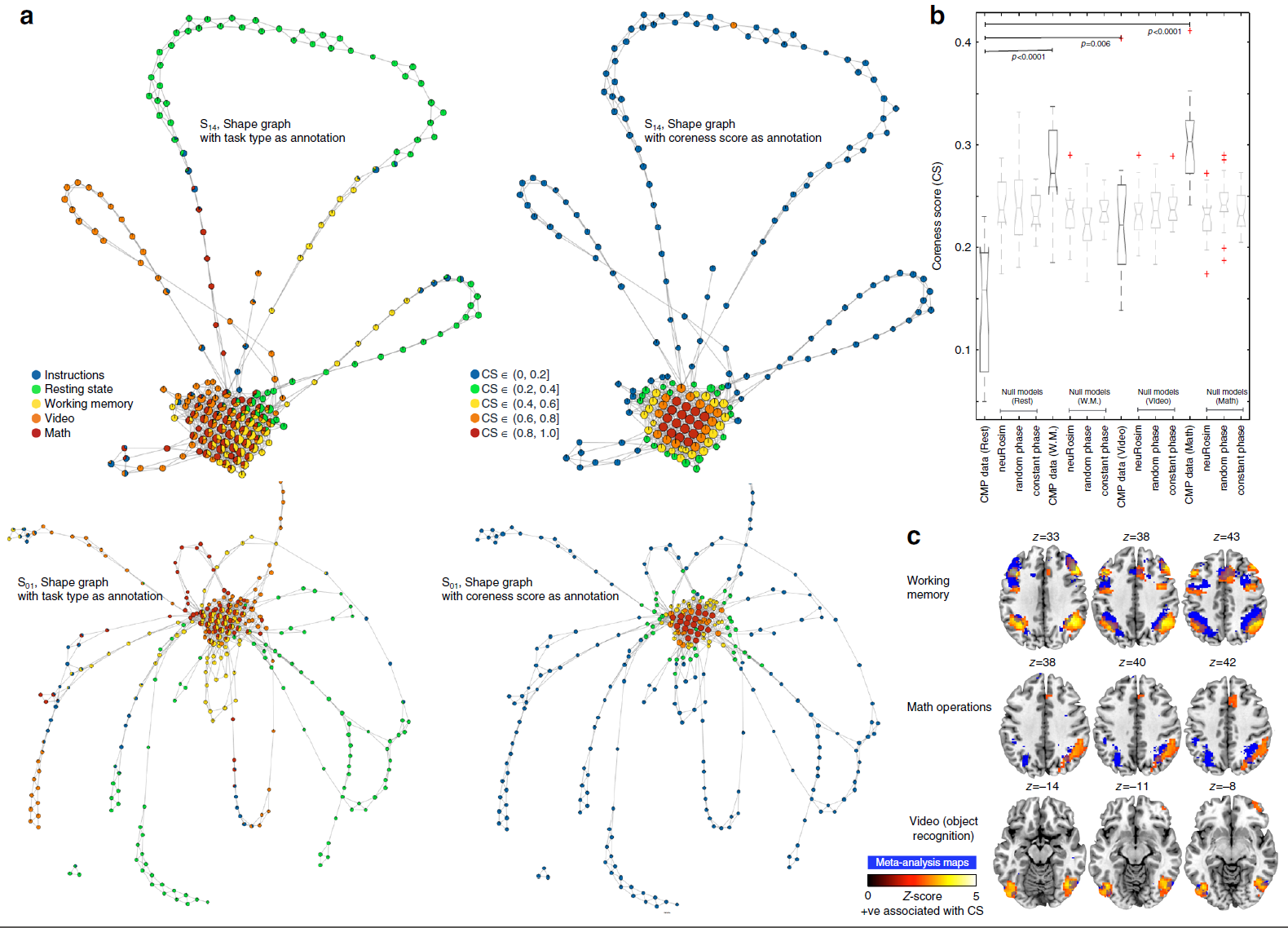